Certificate of Achievement
СС 00493706/022201-24
NATALIIA ANDROSIUK
Has participated in EIT HEI Initiative activities
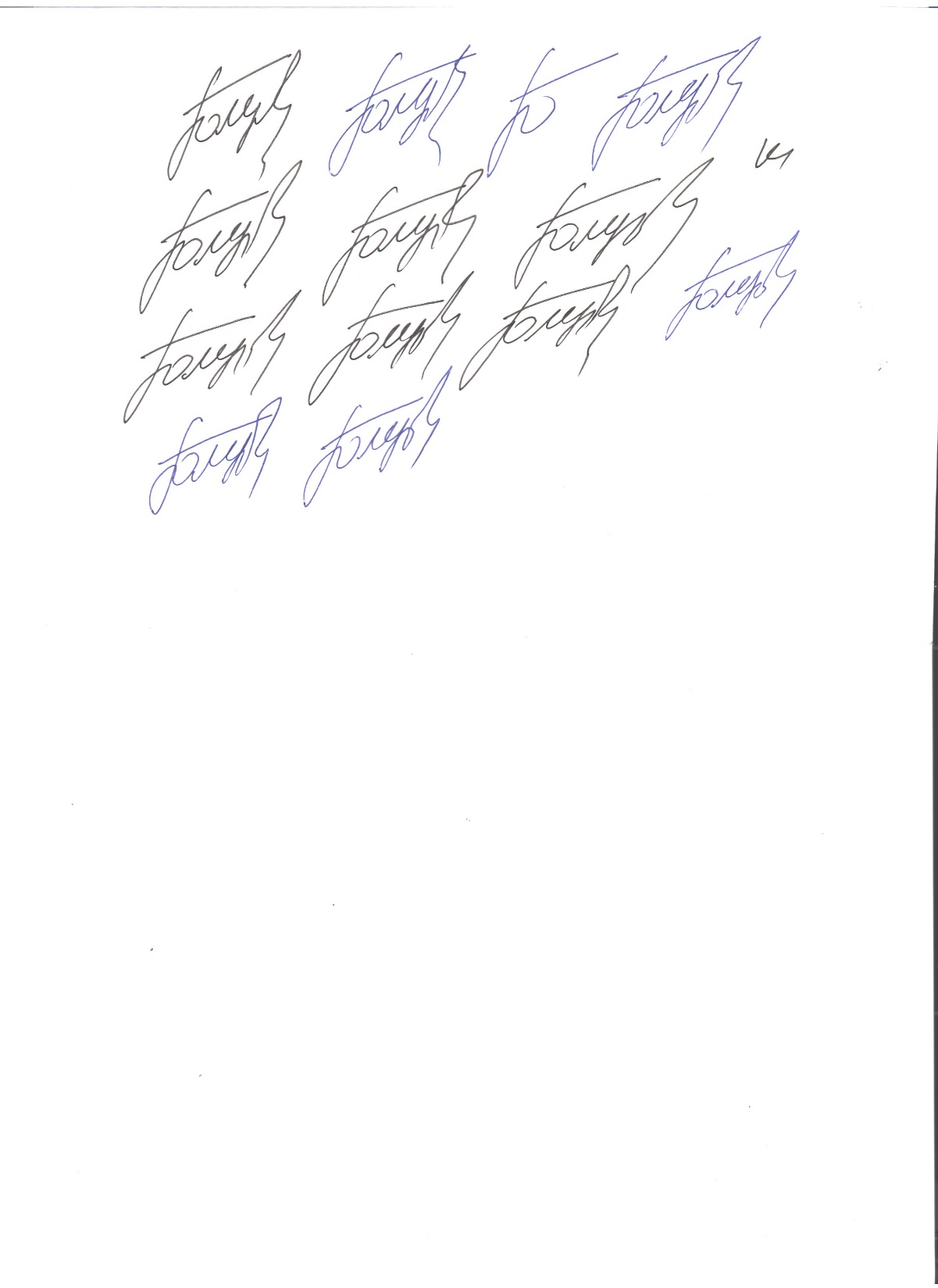 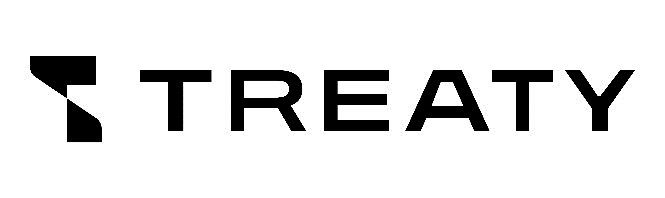 HEI – TREATY
Nurturing deep tech talents for clean and sustainable energy transition
Head of the TREATY project Gennadii GOLUB
The National University of Life and Environmental Sciences of Ukraine
12.04.2024
[Speaker Notes: Editing fields
Simply click within the field boxes to input your information.

Inserting a signature
Right click on the signature image and select ‘Change Picture’ and then ‘From a File…’ to open the explorer window, select your signature image in a JPEG or PNG format and click ‘Insert’.
Please ensure that the image has a white background and is good quality for the best possible result.

Inserting a project logo
Right click on the project logo image and select ‘Change Picture’ and then ‘From a File…’ to open the explorer window, select your logo image in a JPEG or PNG format and click ‘Insert’.
Please resize the logo to fit within the section and ensure it is good quality for the best possible result.]
Certificate of Achievement
СС 00493706/022202-24
OLEKSANDR BANNYI
Has participated in EIT HEI Initiative activities
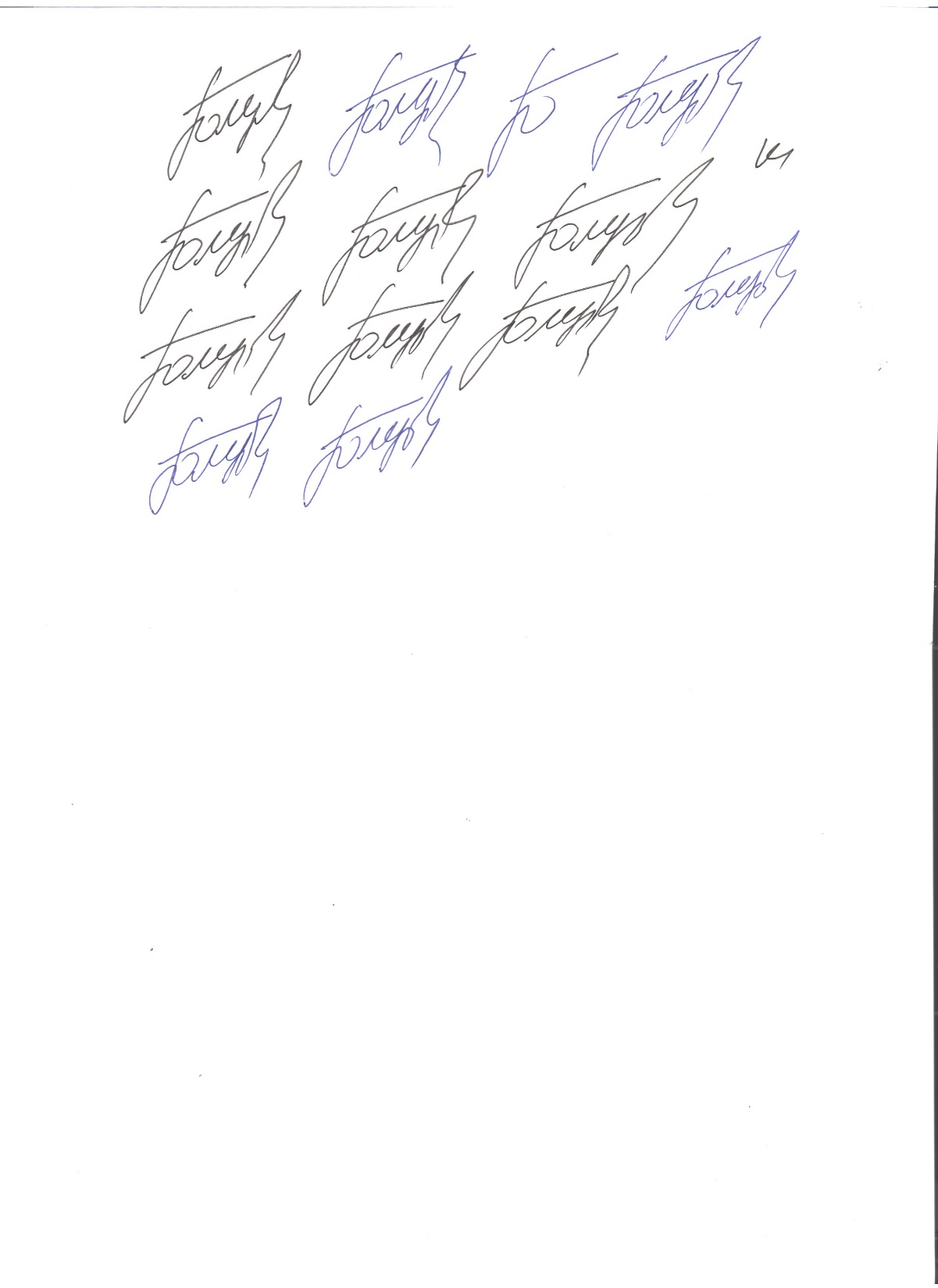 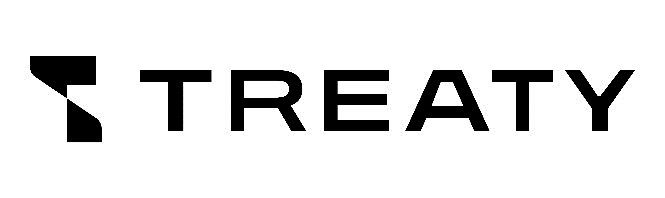 HEI – TREATY
Nurturing deep tech talents for clean and sustainable energy transition
Head of the TREATY project Gennadii GOLUB
The National University of Life and Environmental Sciences of Ukraine
12.04.2024
[Speaker Notes: Editing fields
Simply click within the field boxes to input your information.

Inserting a signature
Right click on the signature image and select ‘Change Picture’ and then ‘From a File…’ to open the explorer window, select your signature image in a JPEG or PNG format and click ‘Insert’.
Please ensure that the image has a white background and is good quality for the best possible result.

Inserting a project logo
Right click on the project logo image and select ‘Change Picture’ and then ‘From a File…’ to open the explorer window, select your logo image in a JPEG or PNG format and click ‘Insert’.
Please resize the logo to fit within the section and ensure it is good quality for the best possible result.]
Certificate of Achievement
СС 00493706/022203-24
TAMARA BILKO
Has participated in EIT HEI Initiative activities
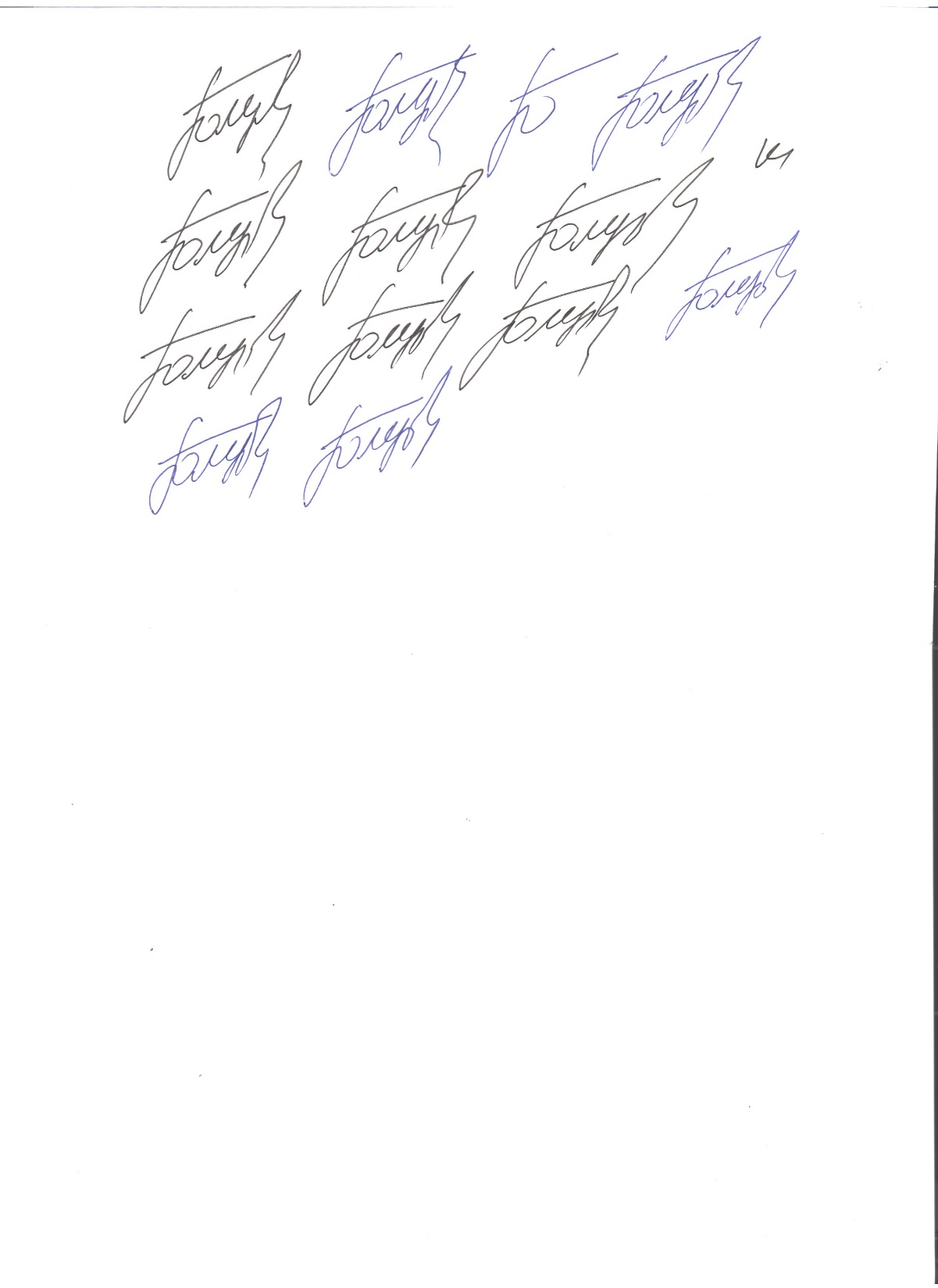 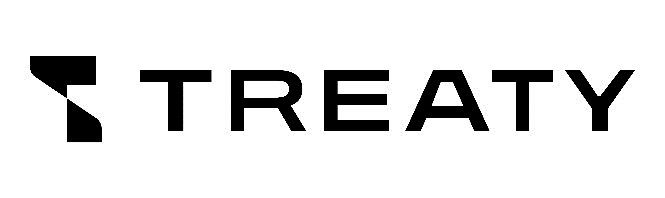 HEI – TREATY
Nurturing deep tech talents for clean and sustainable energy transition
Head of the TREATY project Gennadii GOLUB
The National University of Life and Environmental Sciences of Ukraine
12.04.2024
[Speaker Notes: Editing fields
Simply click within the field boxes to input your information.

Inserting a signature
Right click on the signature image and select ‘Change Picture’ and then ‘From a File…’ to open the explorer window, select your signature image in a JPEG or PNG format and click ‘Insert’.
Please ensure that the image has a white background and is good quality for the best possible result.

Inserting a project logo
Right click on the project logo image and select ‘Change Picture’ and then ‘From a File…’ to open the explorer window, select your logo image in a JPEG or PNG format and click ‘Insert’.
Please resize the logo to fit within the section and ensure it is good quality for the best possible result.]
Certificate of Achievement
СС 00493706/022204-24
SERHII BONDARIEV
Has participated in EIT HEI Initiative activities
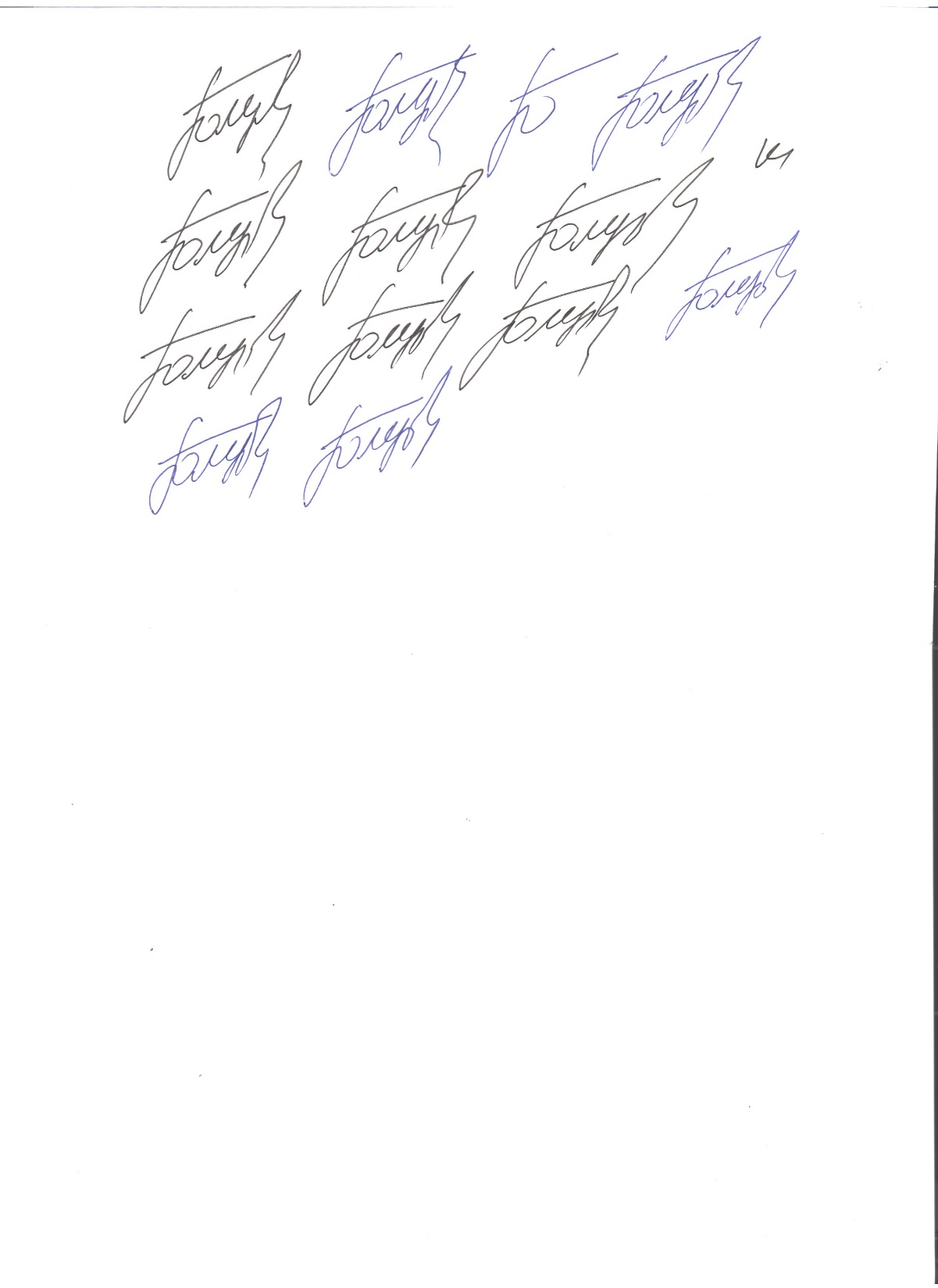 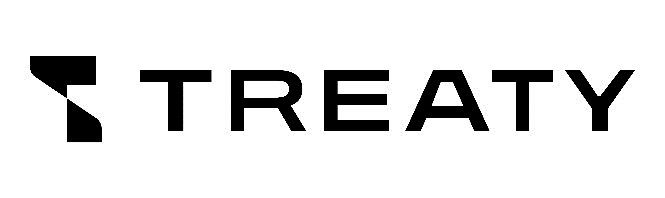 HEI – TREATY
Nurturing deep tech talents for clean and sustainable energy transition
Head of the TREATY project Gennadii GOLUB
The National University of Life and Environmental Sciences of Ukraine
12.04.2024
[Speaker Notes: Editing fields
Simply click within the field boxes to input your information.

Inserting a signature
Right click on the signature image and select ‘Change Picture’ and then ‘From a File…’ to open the explorer window, select your signature image in a JPEG or PNG format and click ‘Insert’.
Please ensure that the image has a white background and is good quality for the best possible result.

Inserting a project logo
Right click on the project logo image and select ‘Change Picture’ and then ‘From a File…’ to open the explorer window, select your logo image in a JPEG or PNG format and click ‘Insert’.
Please resize the logo to fit within the section and ensure it is good quality for the best possible result.]
Certificate of Achievement
СС 00493706/022205-24
VIACHESLAV BRATISHKO
Has participated in EIT HEI Initiative activities
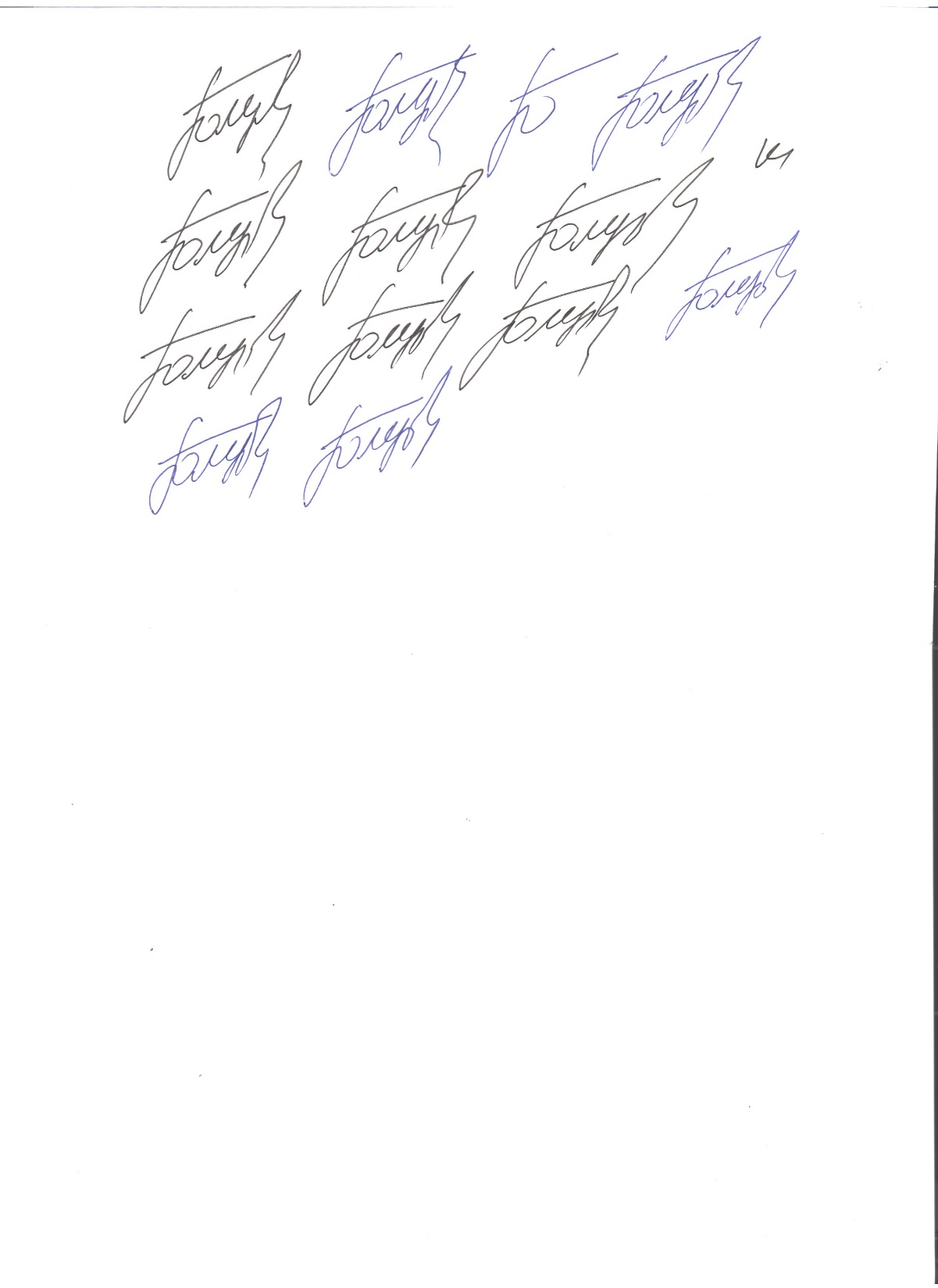 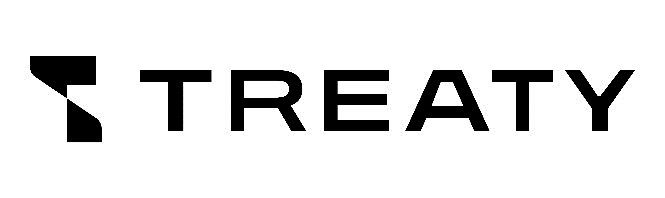 HEI – TREATY
Nurturing deep tech talents for clean and sustainable energy transition
Head of the TREATY project Gennadii GOLUB
The National University of Life and Environmental Sciences of Ukraine
12.04.2024
[Speaker Notes: Editing fields
Simply click within the field boxes to input your information.

Inserting a signature
Right click on the signature image and select ‘Change Picture’ and then ‘From a File…’ to open the explorer window, select your signature image in a JPEG or PNG format and click ‘Insert’.
Please ensure that the image has a white background and is good quality for the best possible result.

Inserting a project logo
Right click on the project logo image and select ‘Change Picture’ and then ‘From a File…’ to open the explorer window, select your logo image in a JPEG or PNG format and click ‘Insert’.
Please resize the logo to fit within the section and ensure it is good quality for the best possible result.]
Certificate of Achievement
СС 00493706/022206-24
OLEH VECHERA
Has participated in EIT HEI Initiative activities
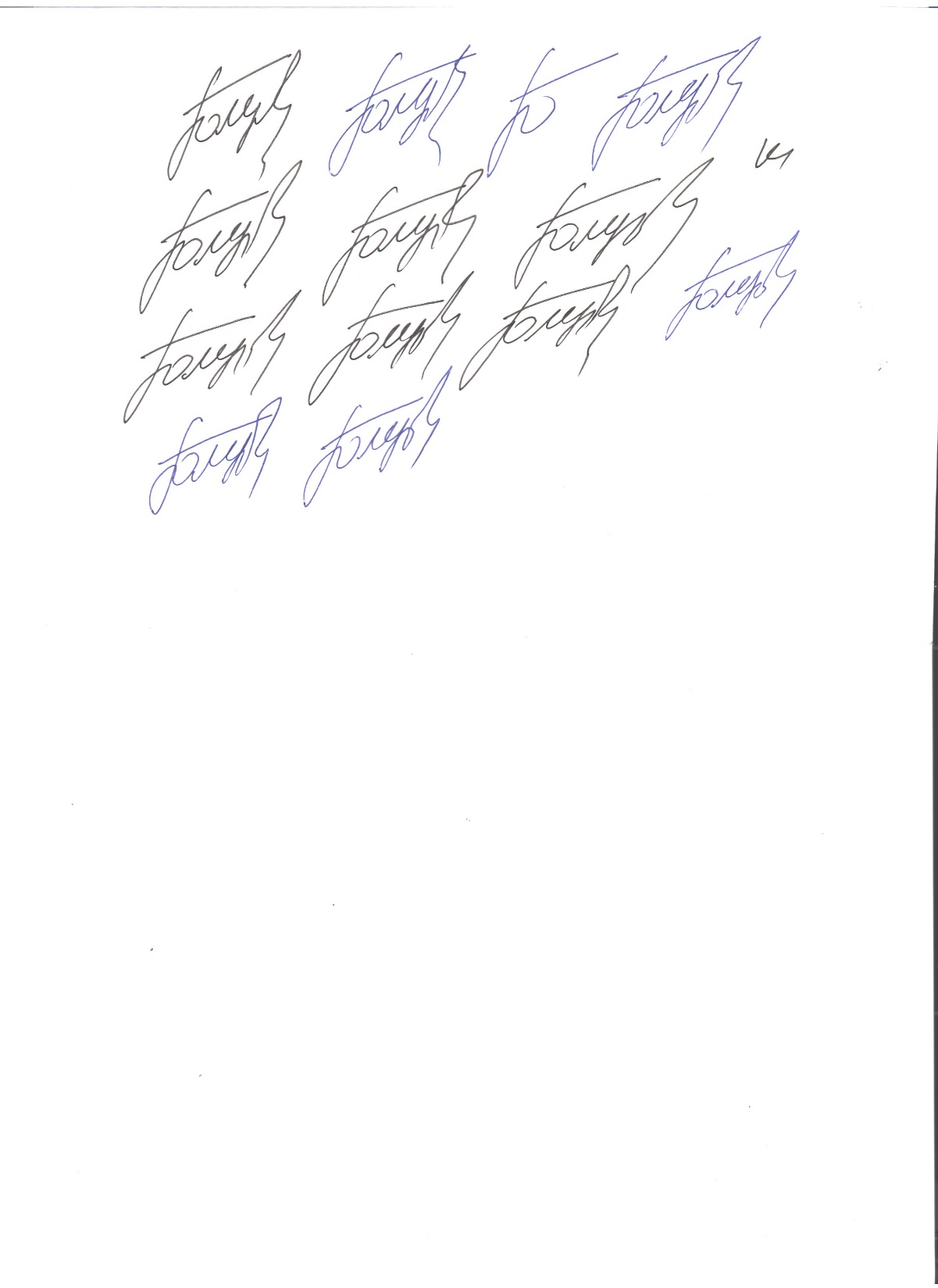 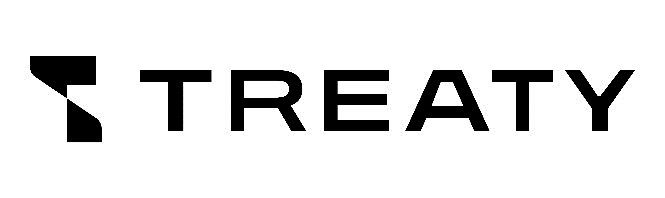 HEI – TREATY
Nurturing deep tech talents for clean and sustainable energy transition
Head of the TREATY project Gennadii GOLUB
The National University of Life and Environmental Sciences of Ukraine
12.04.2024
[Speaker Notes: Editing fields
Simply click within the field boxes to input your information.

Inserting a signature
Right click on the signature image and select ‘Change Picture’ and then ‘From a File…’ to open the explorer window, select your signature image in a JPEG or PNG format and click ‘Insert’.
Please ensure that the image has a white background and is good quality for the best possible result.

Inserting a project logo
Right click on the project logo image and select ‘Change Picture’ and then ‘From a File…’ to open the explorer window, select your logo image in a JPEG or PNG format and click ‘Insert’.
Please resize the logo to fit within the section and ensure it is good quality for the best possible result.]
Certificate of Achievement
СС 00493706/022207-24
OLEKSANDR VOINALOVYCH
Has participated in EIT HEI Initiative activities
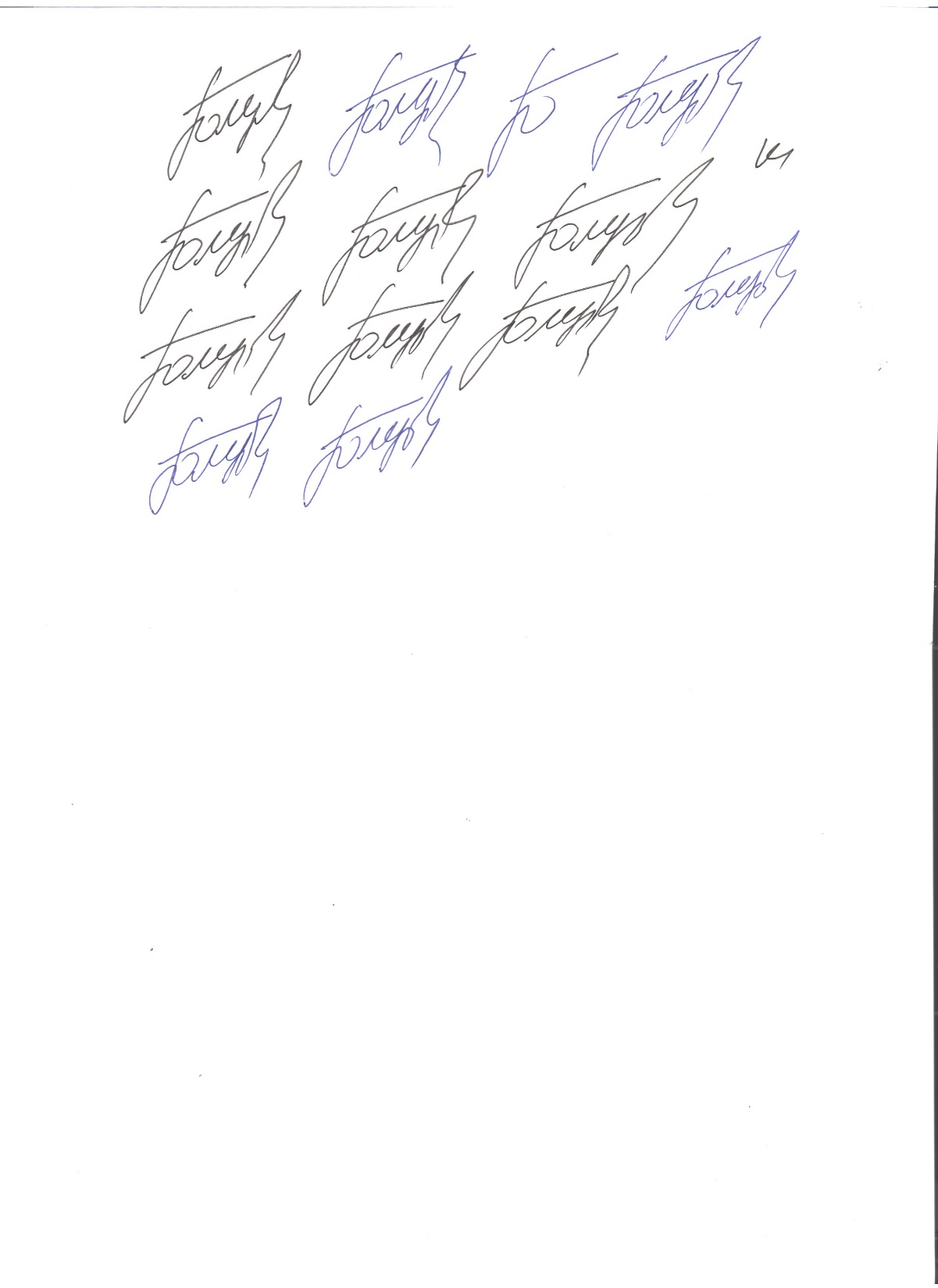 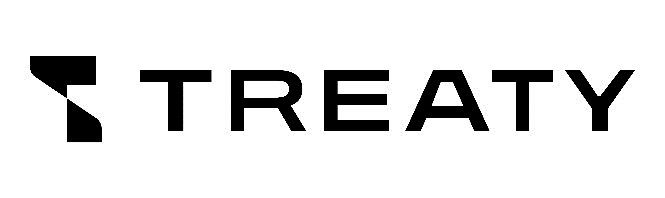 HEI – TREATY
Nurturing deep tech talents for clean and sustainable energy transition
Head of the TREATY project Gennadii GOLUB
The National University of Life and Environmental Sciences of Ukraine
12.04.2024
[Speaker Notes: Editing fields
Simply click within the field boxes to input your information.

Inserting a signature
Right click on the signature image and select ‘Change Picture’ and then ‘From a File…’ to open the explorer window, select your signature image in a JPEG or PNG format and click ‘Insert’.
Please ensure that the image has a white background and is good quality for the best possible result.

Inserting a project logo
Right click on the project logo image and select ‘Change Picture’ and then ‘From a File…’ to open the explorer window, select your logo image in a JPEG or PNG format and click ‘Insert’.
Please resize the logo to fit within the section and ensure it is good quality for the best possible result.]
Certificate of Achievement
СС 00493706/022208-24
NATALIIA VORONTSOVA
Has participated in EIT HEI Initiative activities
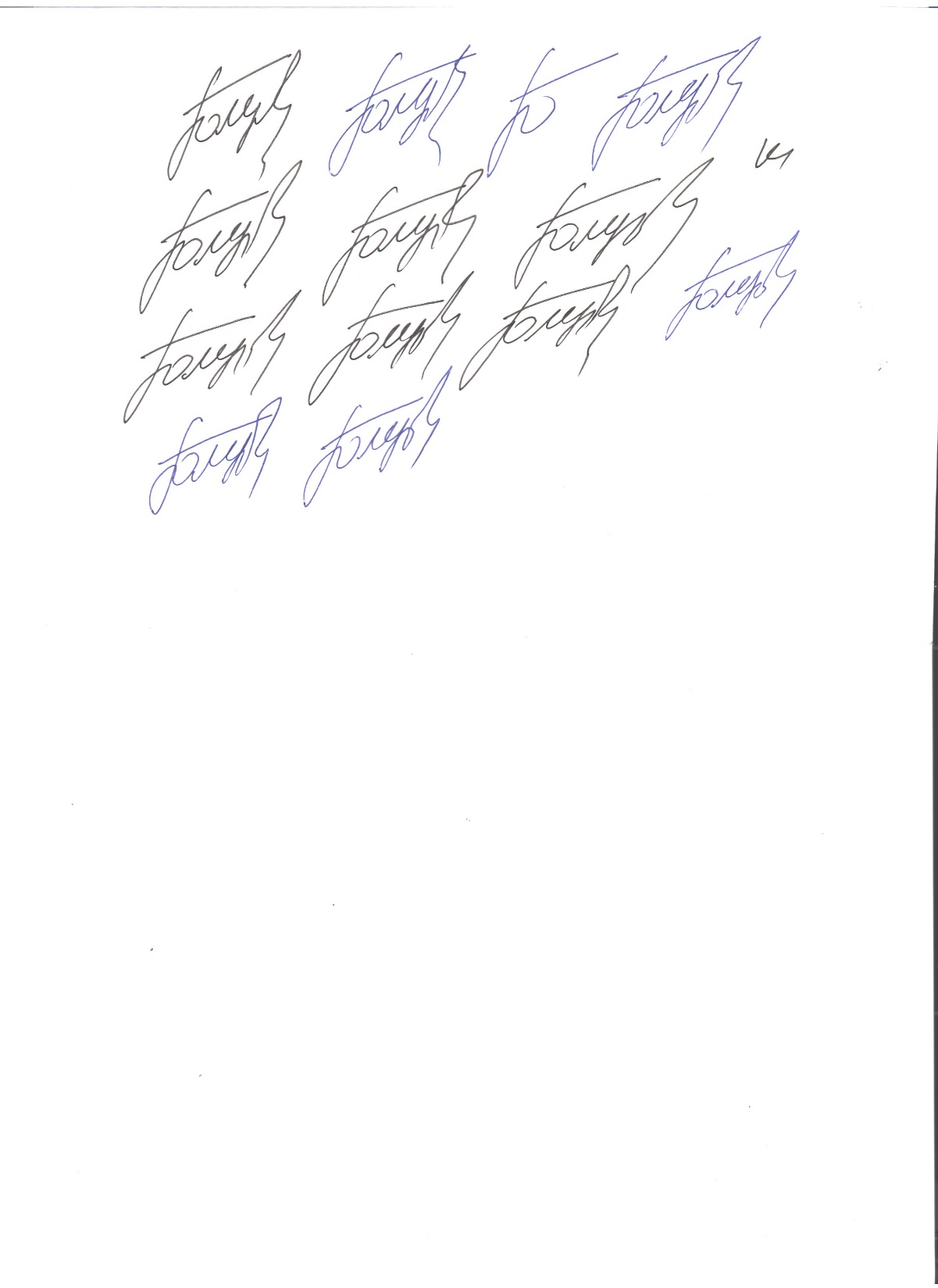 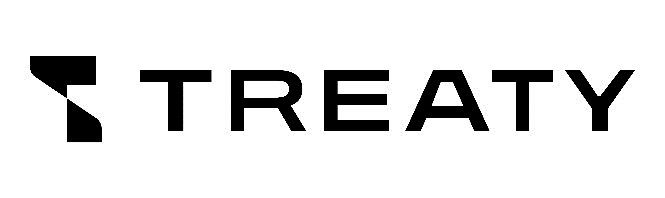 HEI – TREATY
Nurturing deep tech talents for clean and sustainable energy transition
Head of the TREATY project Gennadii GOLUB
The National University of Life and Environmental Sciences of Ukraine
12.04.2024
[Speaker Notes: Editing fields
Simply click within the field boxes to input your information.

Inserting a signature
Right click on the signature image and select ‘Change Picture’ and then ‘From a File…’ to open the explorer window, select your signature image in a JPEG or PNG format and click ‘Insert’.
Please ensure that the image has a white background and is good quality for the best possible result.

Inserting a project logo
Right click on the project logo image and select ‘Change Picture’ and then ‘From a File…’ to open the explorer window, select your logo image in a JPEG or PNG format and click ‘Insert’.
Please resize the logo to fit within the section and ensure it is good quality for the best possible result.]
Certificate of Achievement
СС 00493706/022209-24
LIUDMYLA YEVCHENKO
Has participated in EIT HEI Initiative activities
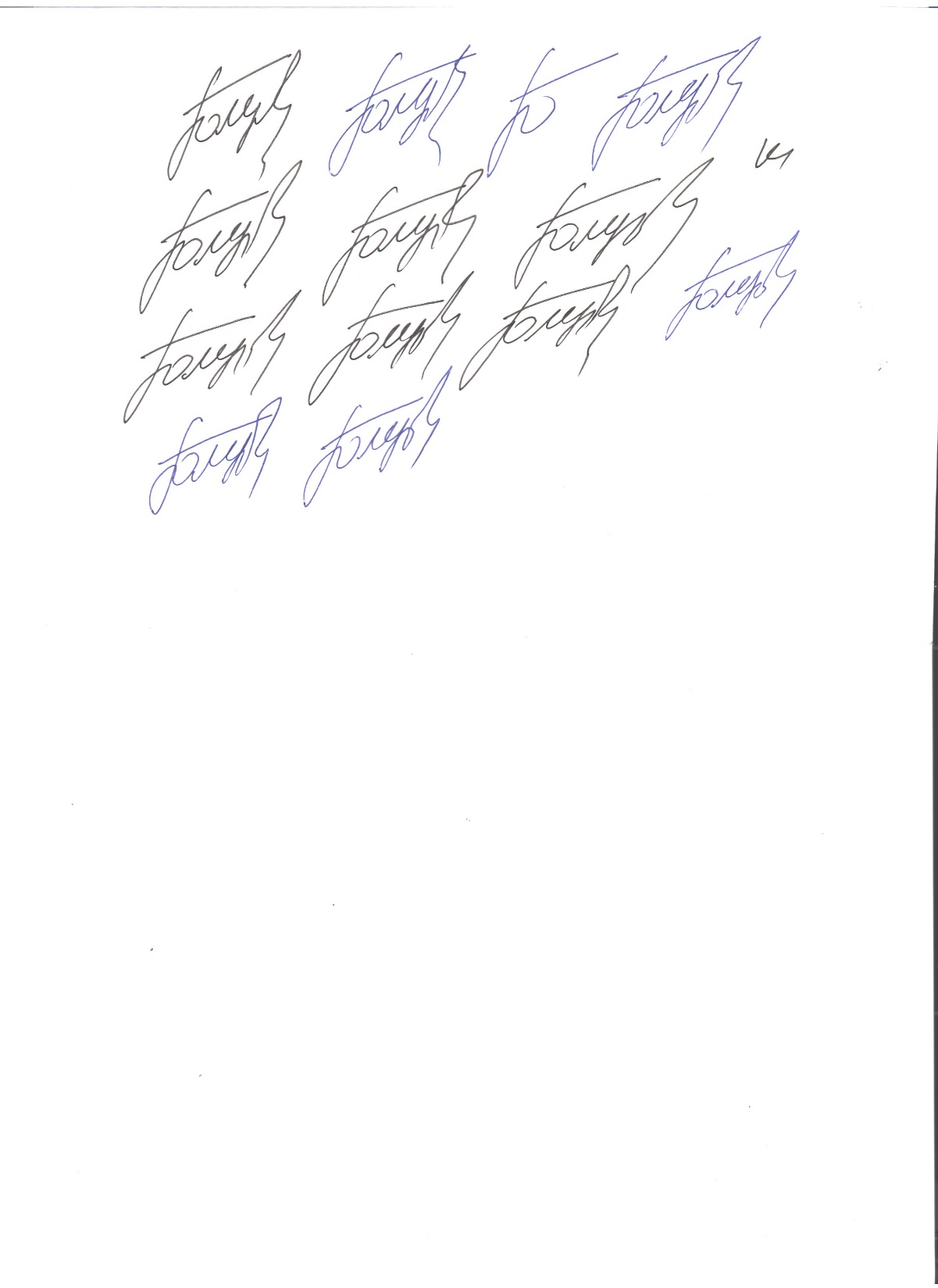 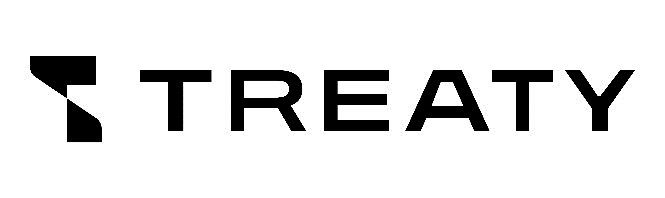 HEI – TREATY
Nurturing deep tech talents for clean and sustainable energy transition
Head of the TREATY project Gennadii GOLUB
The National University of Life and Environmental Sciences of Ukraine
12.04.2024
[Speaker Notes: Editing fields
Simply click within the field boxes to input your information.

Inserting a signature
Right click on the signature image and select ‘Change Picture’ and then ‘From a File…’ to open the explorer window, select your signature image in a JPEG or PNG format and click ‘Insert’.
Please ensure that the image has a white background and is good quality for the best possible result.

Inserting a project logo
Right click on the project logo image and select ‘Change Picture’ and then ‘From a File…’ to open the explorer window, select your logo image in a JPEG or PNG format and click ‘Insert’.
Please resize the logo to fit within the section and ensure it is good quality for the best possible result.]
Certificate of Achievement
СС 00493706/022211-24
VOLODYMYR SOROKIN
Has participated in EIT HEI Initiative activities
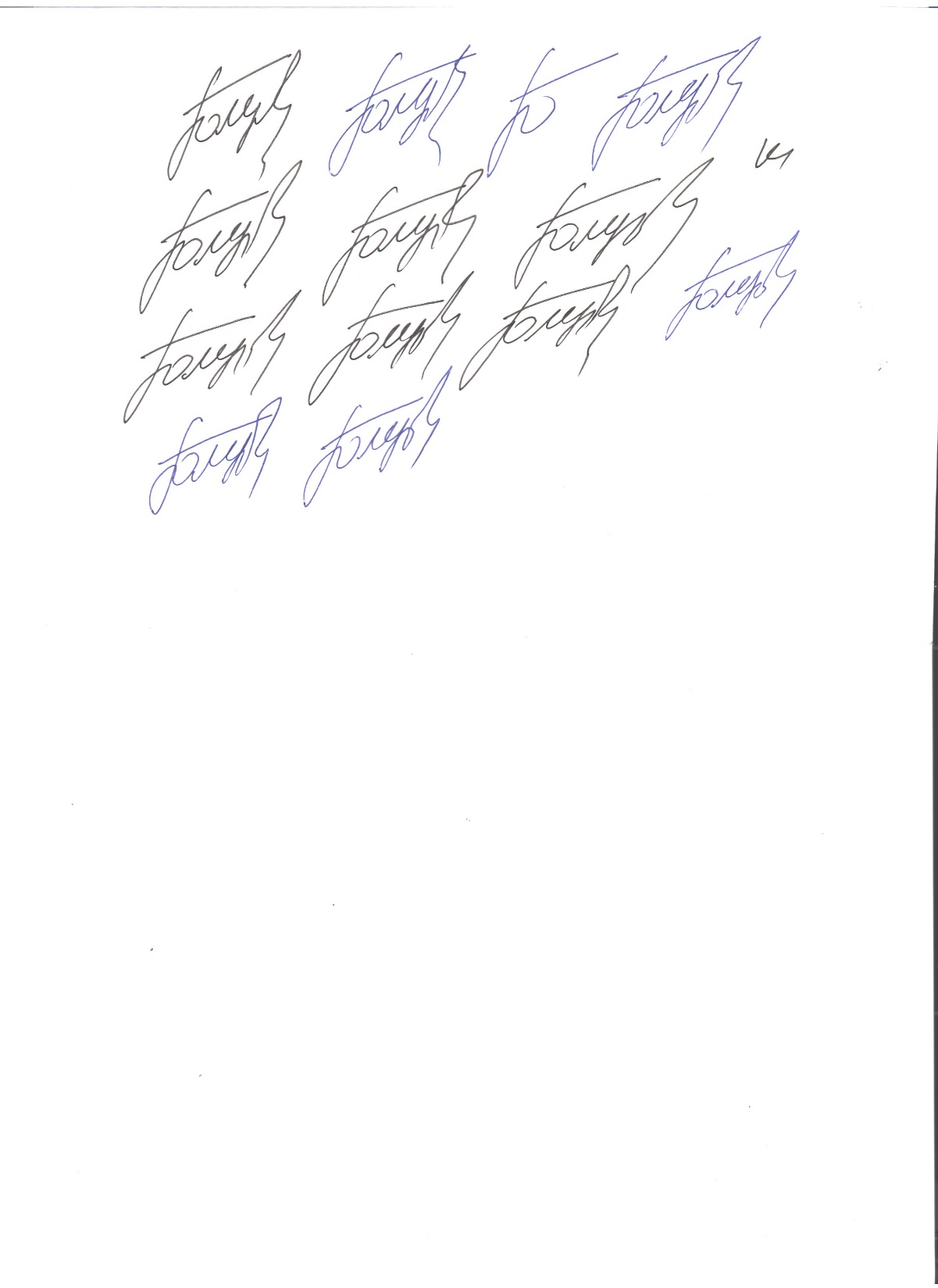 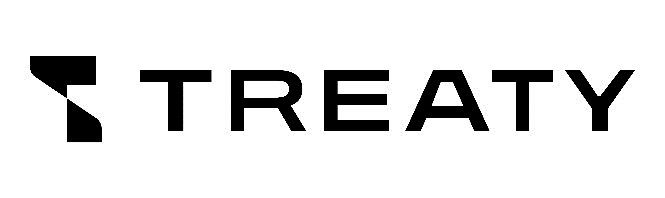 HEI – TREATY
Nurturing deep tech talents for clean and sustainable energy transition
Head of the TREATY project Gennadii GOLUB
The National University of Life and Environmental Sciences of Ukraine
12.04.2024
[Speaker Notes: Editing fields
Simply click within the field boxes to input your information.

Inserting a signature
Right click on the signature image and select ‘Change Picture’ and then ‘From a File…’ to open the explorer window, select your signature image in a JPEG or PNG format and click ‘Insert’.
Please ensure that the image has a white background and is good quality for the best possible result.

Inserting a project logo
Right click on the project logo image and select ‘Change Picture’ and then ‘From a File…’ to open the explorer window, select your logo image in a JPEG or PNG format and click ‘Insert’.
Please resize the logo to fit within the section and ensure it is good quality for the best possible result.]
Certificate of Achievement
СС 00493706/022210-24
OLEKSANDR YEREMENKO
Has participated in EIT HEI Initiative activities
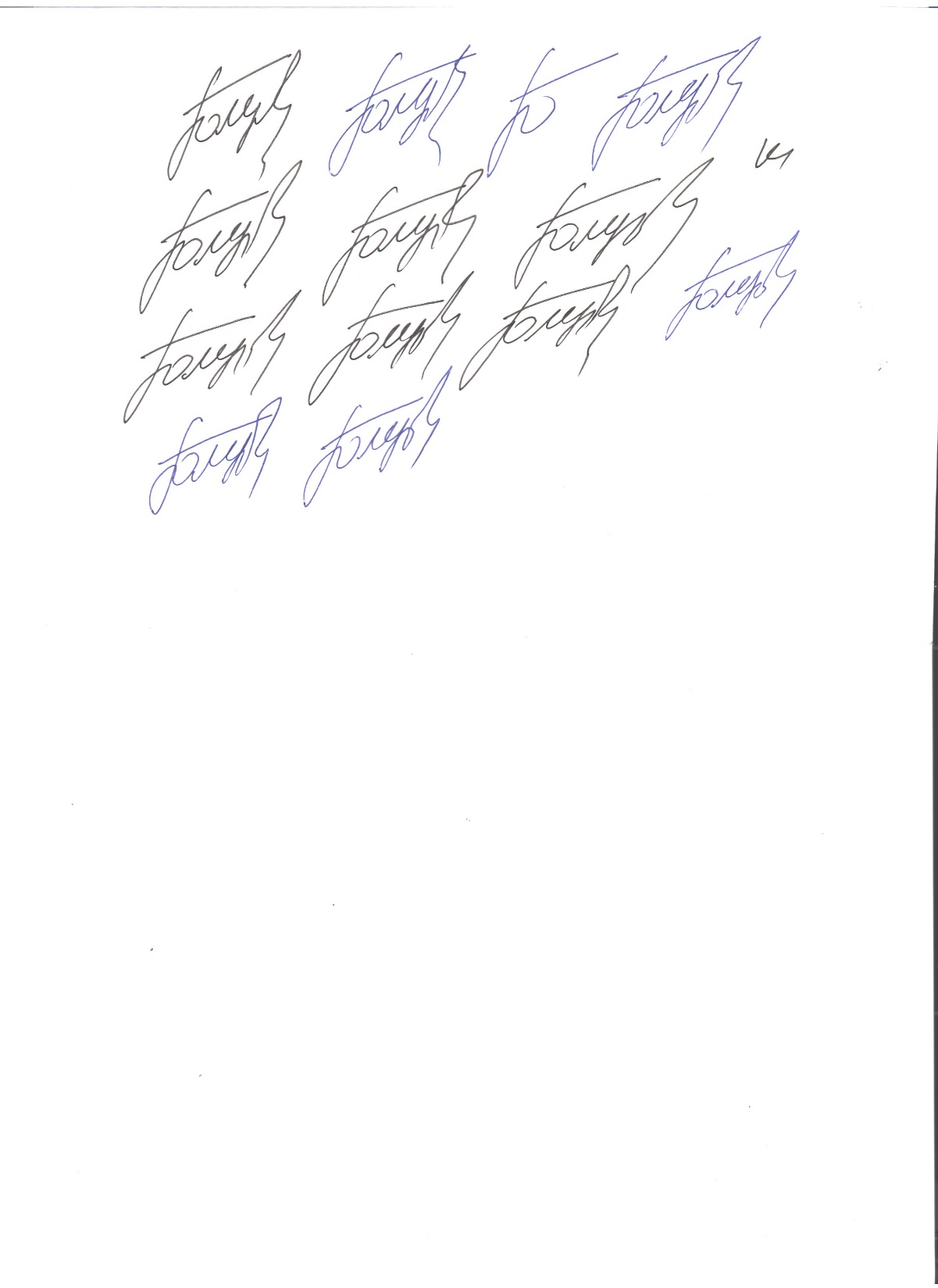 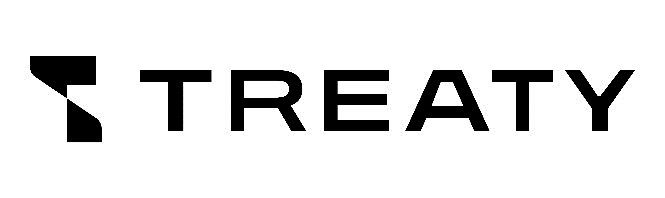 HEI – TREATY
Nurturing deep tech talents for clean and sustainable energy transition
Head of the TREATY project Gennadii GOLUB
The National University of Life and Environmental Sciences of Ukraine
12.04.2024
[Speaker Notes: Editing fields
Simply click within the field boxes to input your information.

Inserting a signature
Right click on the signature image and select ‘Change Picture’ and then ‘From a File…’ to open the explorer window, select your signature image in a JPEG or PNG format and click ‘Insert’.
Please ensure that the image has a white background and is good quality for the best possible result.

Inserting a project logo
Right click on the project logo image and select ‘Change Picture’ and then ‘From a File…’ to open the explorer window, select your logo image in a JPEG or PNG format and click ‘Insert’.
Please resize the logo to fit within the section and ensure it is good quality for the best possible result.]
Certificate of Achievement
СС 00493706/022212-24
OLEH ZABOLOTKO
Has participated in EIT HEI Initiative activities
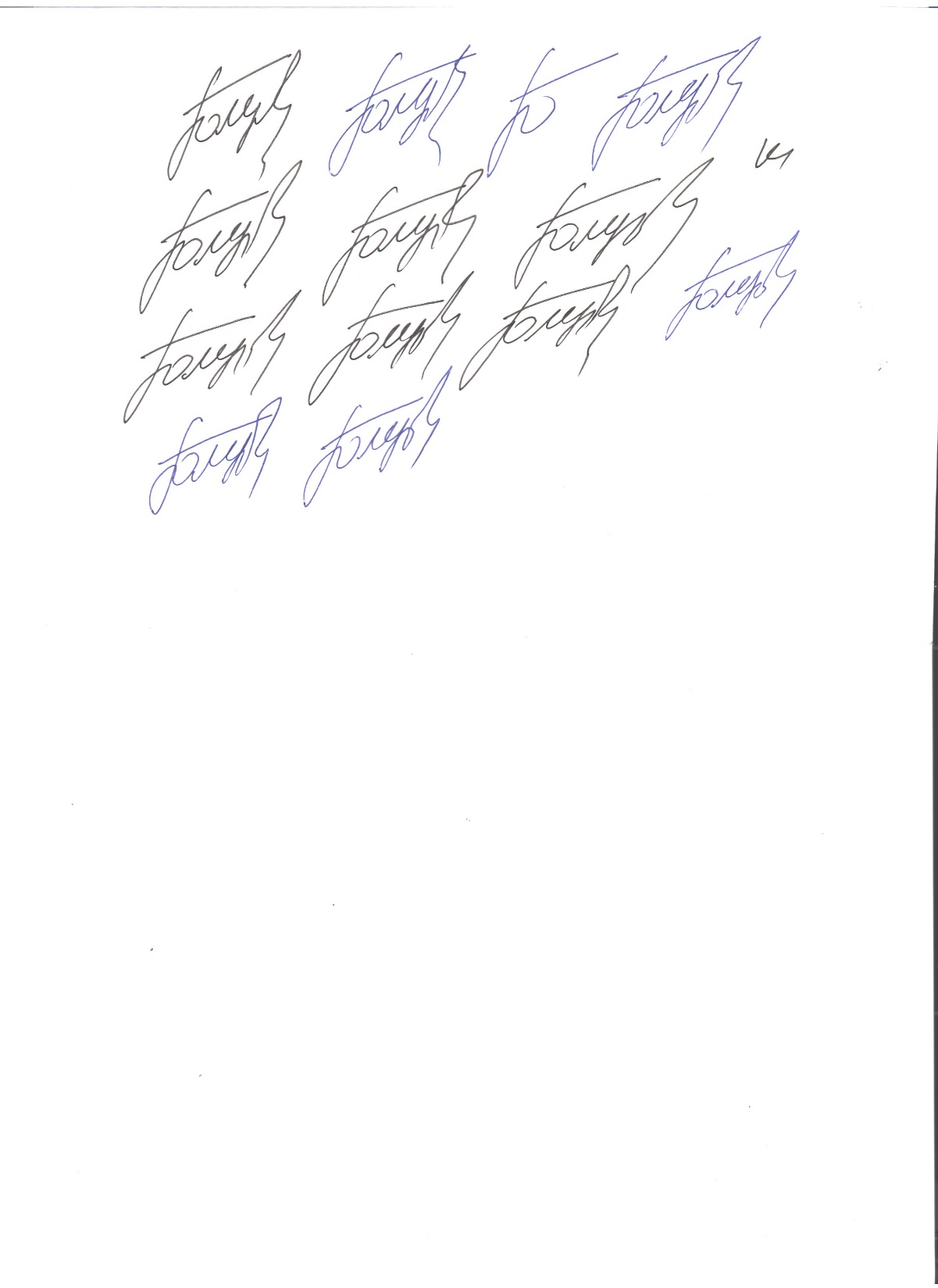 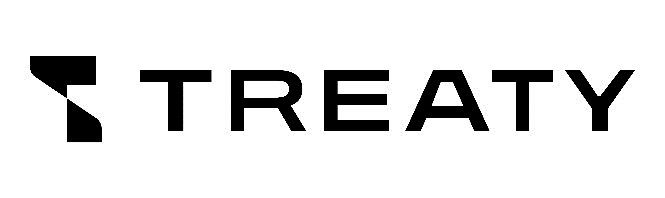 HEI – TREATY
Nurturing deep tech talents for clean and sustainable energy transition
Head of the TREATY project Gennadii GOLUB
The National University of Life and Environmental Sciences of Ukraine
12.04.2024
[Speaker Notes: Editing fields
Simply click within the field boxes to input your information.

Inserting a signature
Right click on the signature image and select ‘Change Picture’ and then ‘From a File…’ to open the explorer window, select your signature image in a JPEG or PNG format and click ‘Insert’.
Please ensure that the image has a white background and is good quality for the best possible result.

Inserting a project logo
Right click on the project logo image and select ‘Change Picture’ and then ‘From a File…’ to open the explorer window, select your logo image in a JPEG or PNG format and click ‘Insert’.
Please resize the logo to fit within the section and ensure it is good quality for the best possible result.]
Certificate of Achievement
СС 00493706/022213-24
TETIANA ZUBOK
Has participated in EIT HEI Initiative activities
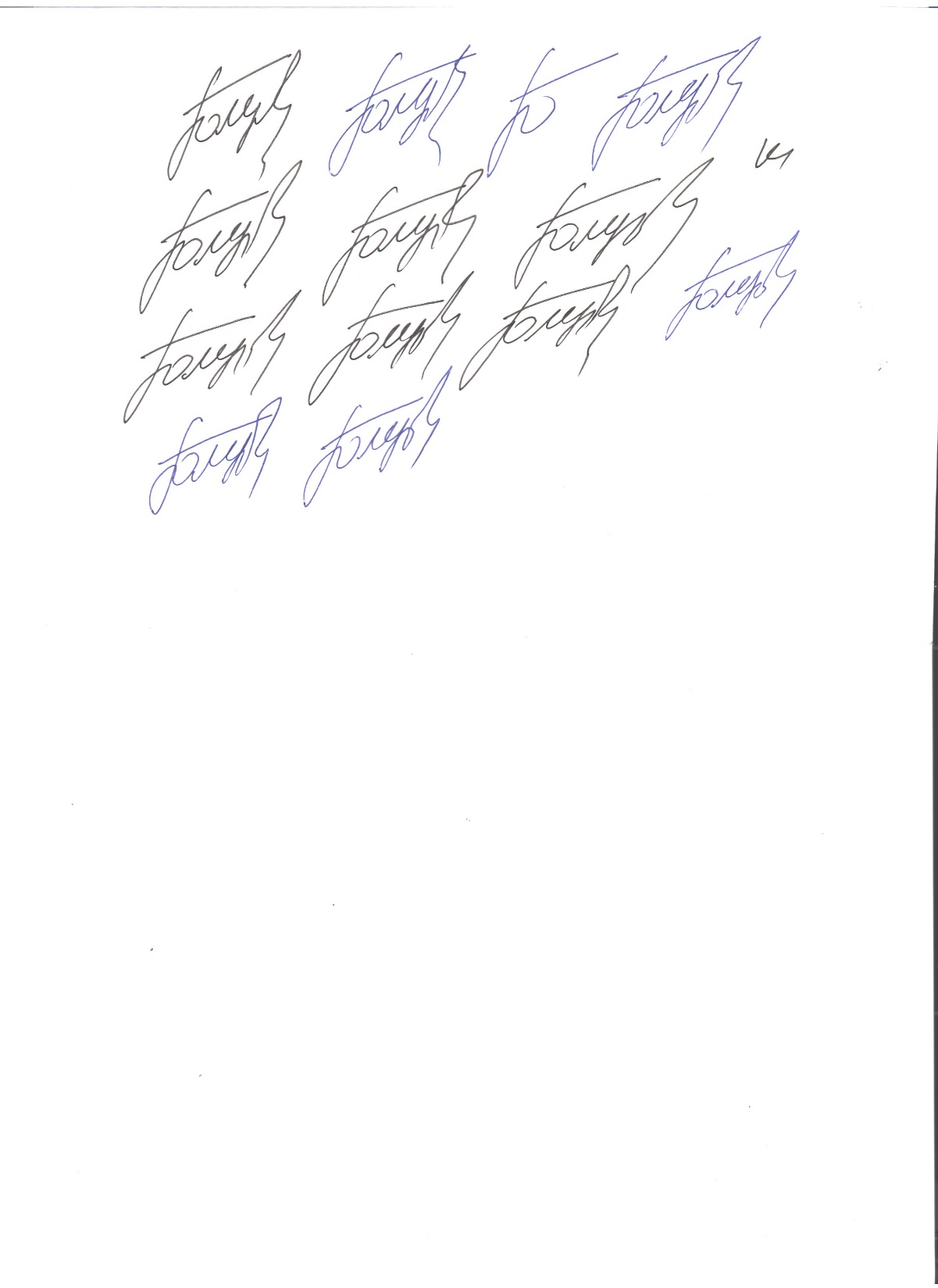 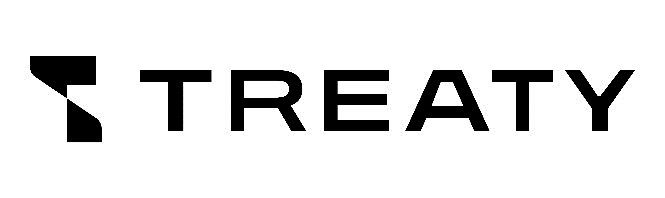 HEI – TREATY
Nurturing deep tech talents for clean and sustainable energy transition
Head of the TREATY project Gennadii GOLUB
The National University of Life and Environmental Sciences of Ukraine
12.04.2024
[Speaker Notes: Editing fields
Simply click within the field boxes to input your information.

Inserting a signature
Right click on the signature image and select ‘Change Picture’ and then ‘From a File…’ to open the explorer window, select your signature image in a JPEG or PNG format and click ‘Insert’.
Please ensure that the image has a white background and is good quality for the best possible result.

Inserting a project logo
Right click on the project logo image and select ‘Change Picture’ and then ‘From a File…’ to open the explorer window, select your logo image in a JPEG or PNG format and click ‘Insert’.
Please resize the logo to fit within the section and ensure it is good quality for the best possible result.]
Certificate of Achievement
СС 00493706/022214-24
IVAN KADYKALO
Has participated in EIT HEI Initiative activities
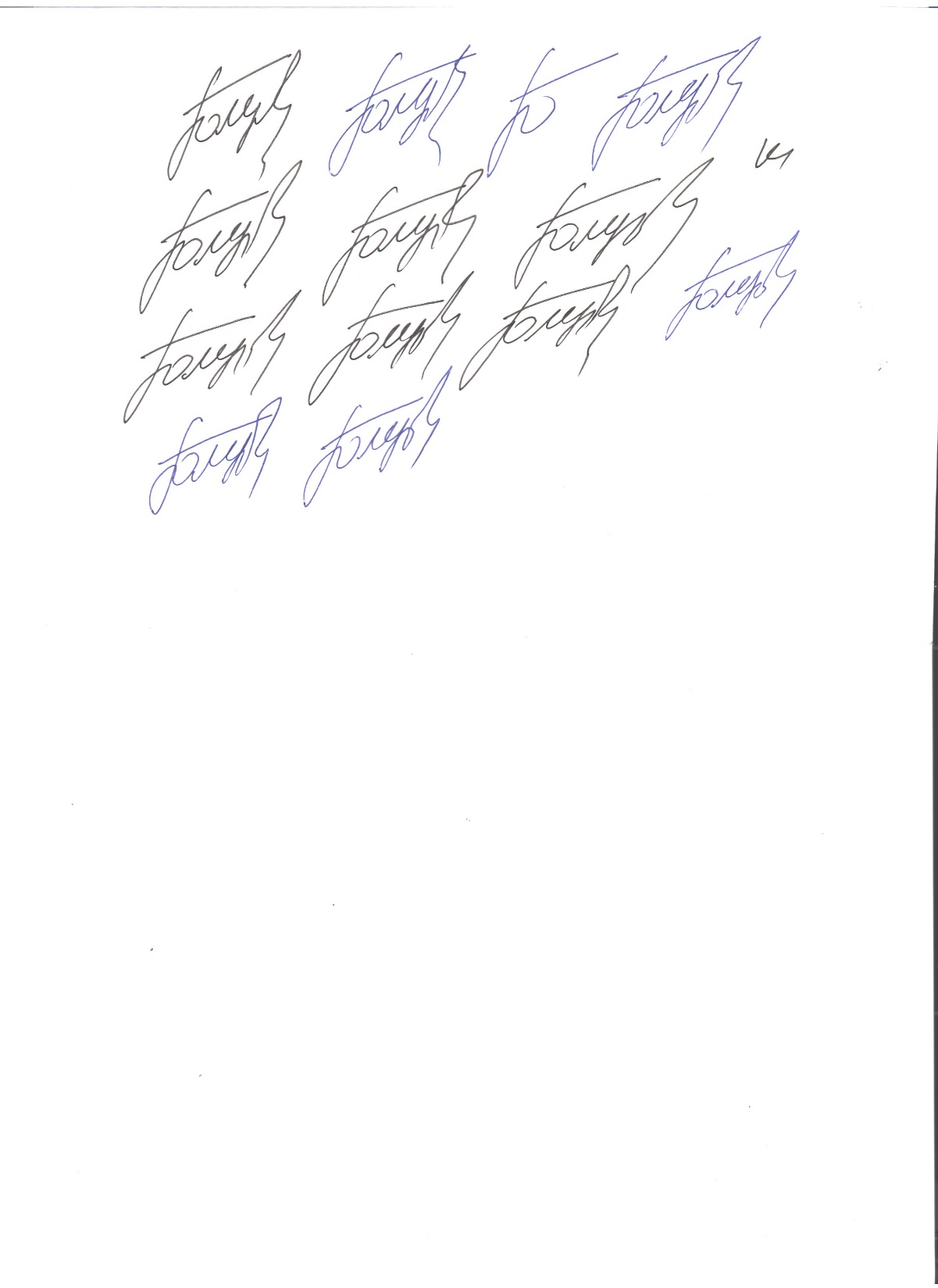 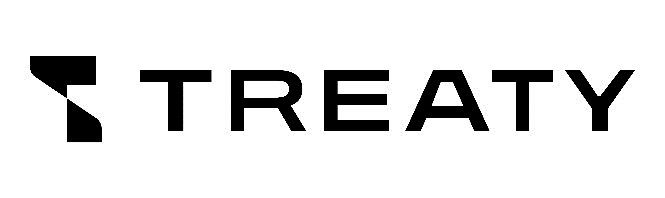 HEI – TREATY
Nurturing deep tech talents for clean and sustainable energy transition
Head of the TREATY project Gennadii GOLUB
The National University of Life and Environmental Sciences of Ukraine
12.04.2024
[Speaker Notes: Editing fields
Simply click within the field boxes to input your information.

Inserting a signature
Right click on the signature image and select ‘Change Picture’ and then ‘From a File…’ to open the explorer window, select your signature image in a JPEG or PNG format and click ‘Insert’.
Please ensure that the image has a white background and is good quality for the best possible result.

Inserting a project logo
Right click on the project logo image and select ‘Change Picture’ and then ‘From a File…’ to open the explorer window, select your logo image in a JPEG or PNG format and click ‘Insert’.
Please resize the logo to fit within the section and ensure it is good quality for the best possible result.]
Certificate of Achievement
СС 00493706/022215-24
VALENTYNA KIRU
Has participated in EIT HEI Initiative activities
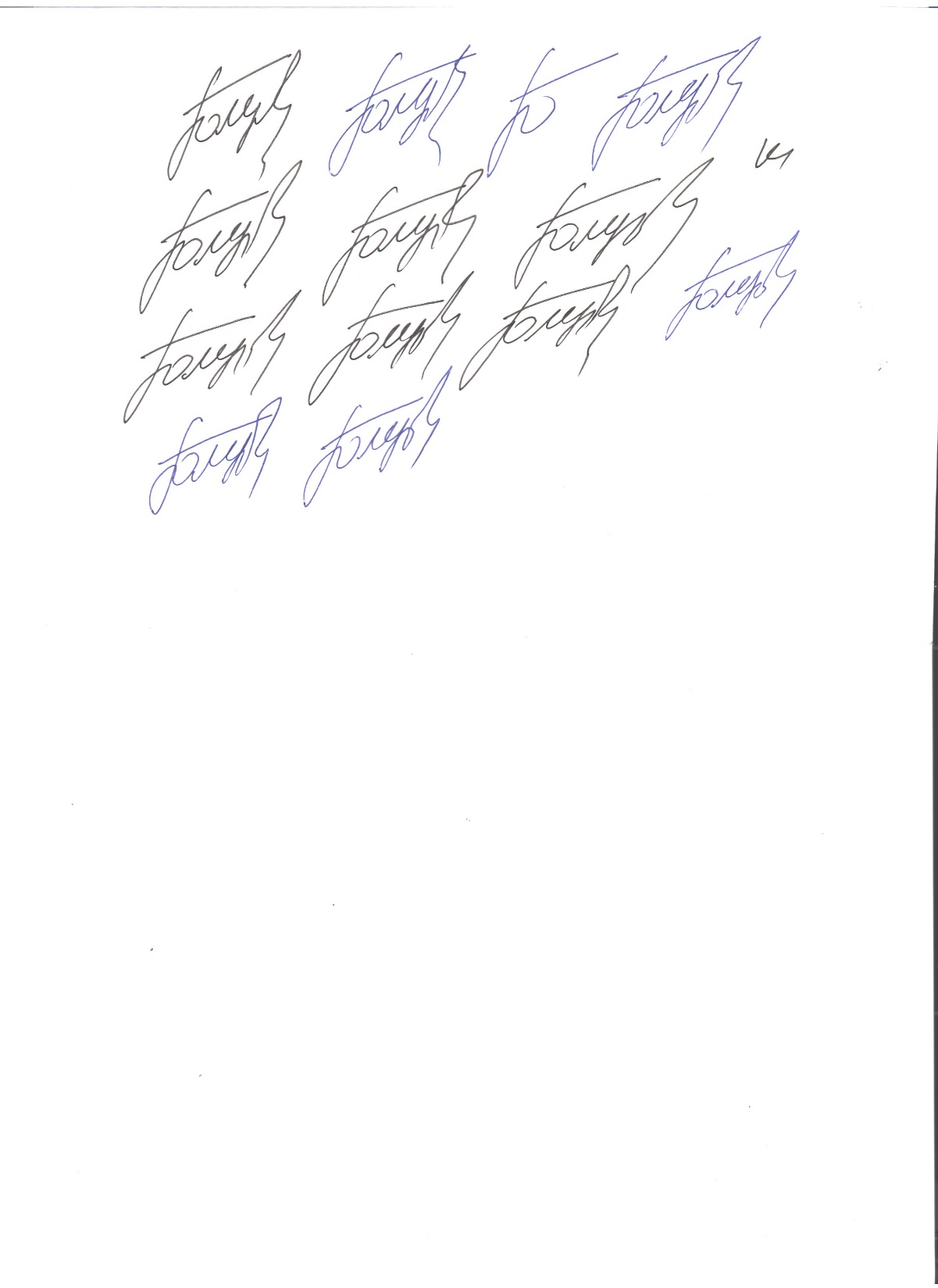 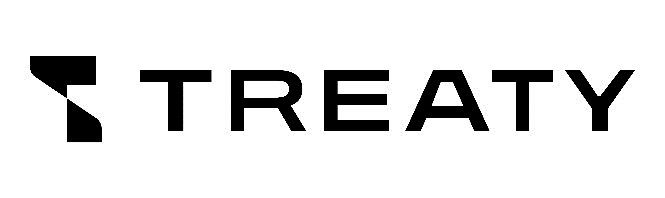 HEI – TREATY
Nurturing deep tech talents for clean and sustainable energy transition
Head of the TREATY project Gennadii GOLUB
The National University of Life and Environmental Sciences of Ukraine
12.04.2024
[Speaker Notes: Editing fields
Simply click within the field boxes to input your information.

Inserting a signature
Right click on the signature image and select ‘Change Picture’ and then ‘From a File…’ to open the explorer window, select your signature image in a JPEG or PNG format and click ‘Insert’.
Please ensure that the image has a white background and is good quality for the best possible result.

Inserting a project logo
Right click on the project logo image and select ‘Change Picture’ and then ‘From a File…’ to open the explorer window, select your logo image in a JPEG or PNG format and click ‘Insert’.
Please resize the logo to fit within the section and ensure it is good quality for the best possible result.]
Certificate of Achievement
СС 00493706/022216-24
IHOR KOLOSOK
Has participated in EIT HEI Initiative activities
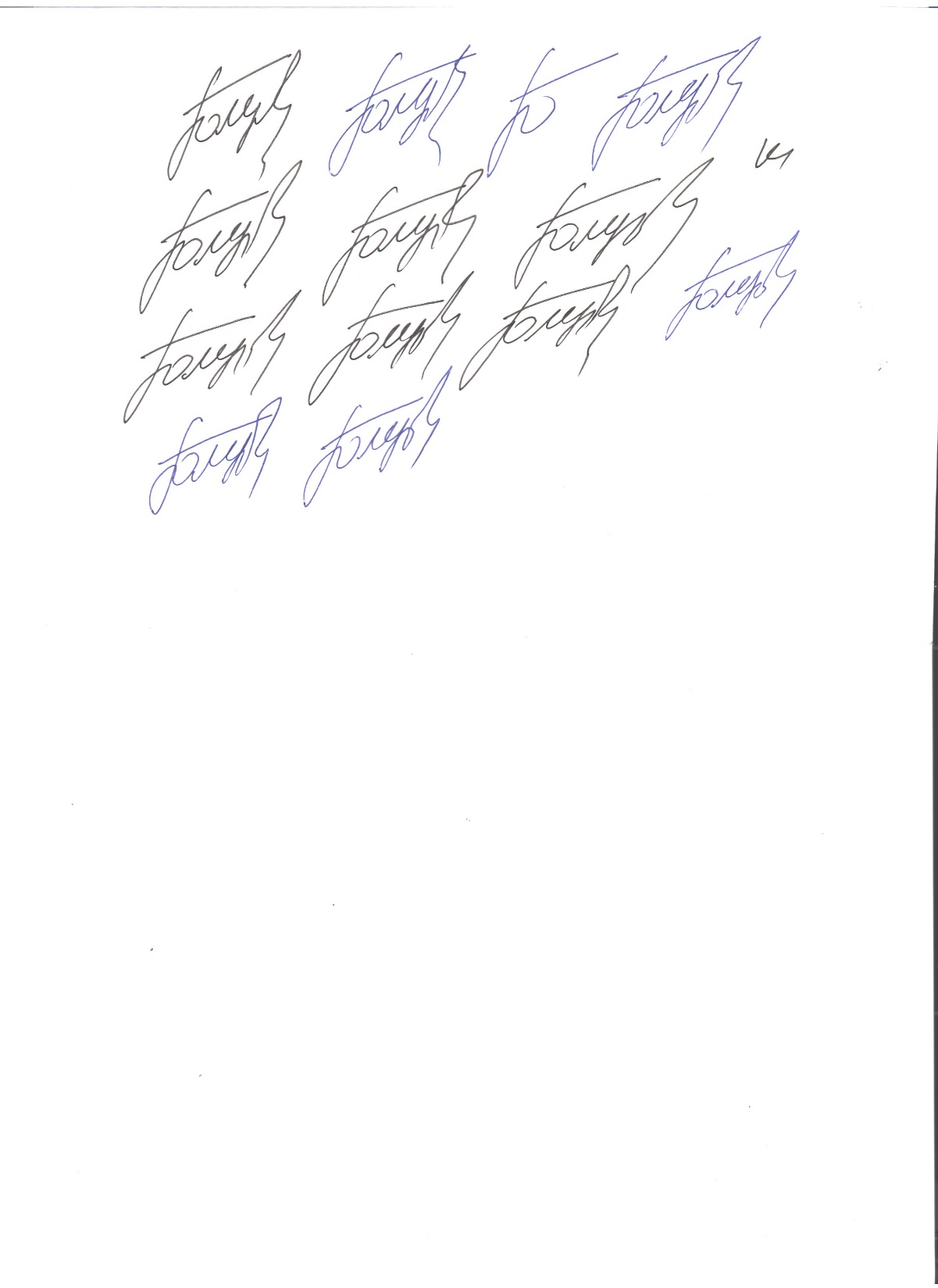 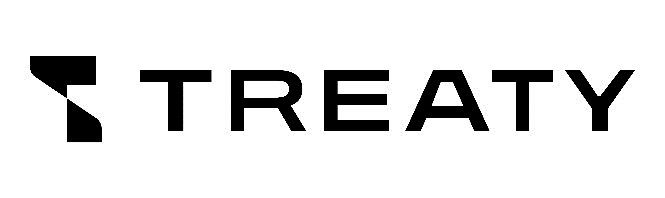 HEI – TREATY
Nurturing deep tech talents for clean and sustainable energy transition
Head of the TREATY project Gennadii GOLUB
The National University of Life and Environmental Sciences of Ukraine
12.04.2024
[Speaker Notes: Editing fields
Simply click within the field boxes to input your information.

Inserting a signature
Right click on the signature image and select ‘Change Picture’ and then ‘From a File…’ to open the explorer window, select your signature image in a JPEG or PNG format and click ‘Insert’.
Please ensure that the image has a white background and is good quality for the best possible result.

Inserting a project logo
Right click on the project logo image and select ‘Change Picture’ and then ‘From a File…’ to open the explorer window, select your logo image in a JPEG or PNG format and click ‘Insert’.
Please resize the logo to fit within the section and ensure it is good quality for the best possible result.]
Certificate of Achievement
СС 00493706/022217-24
STANISLAV KOSTIUK
Has participated in EIT HEI Initiative activities
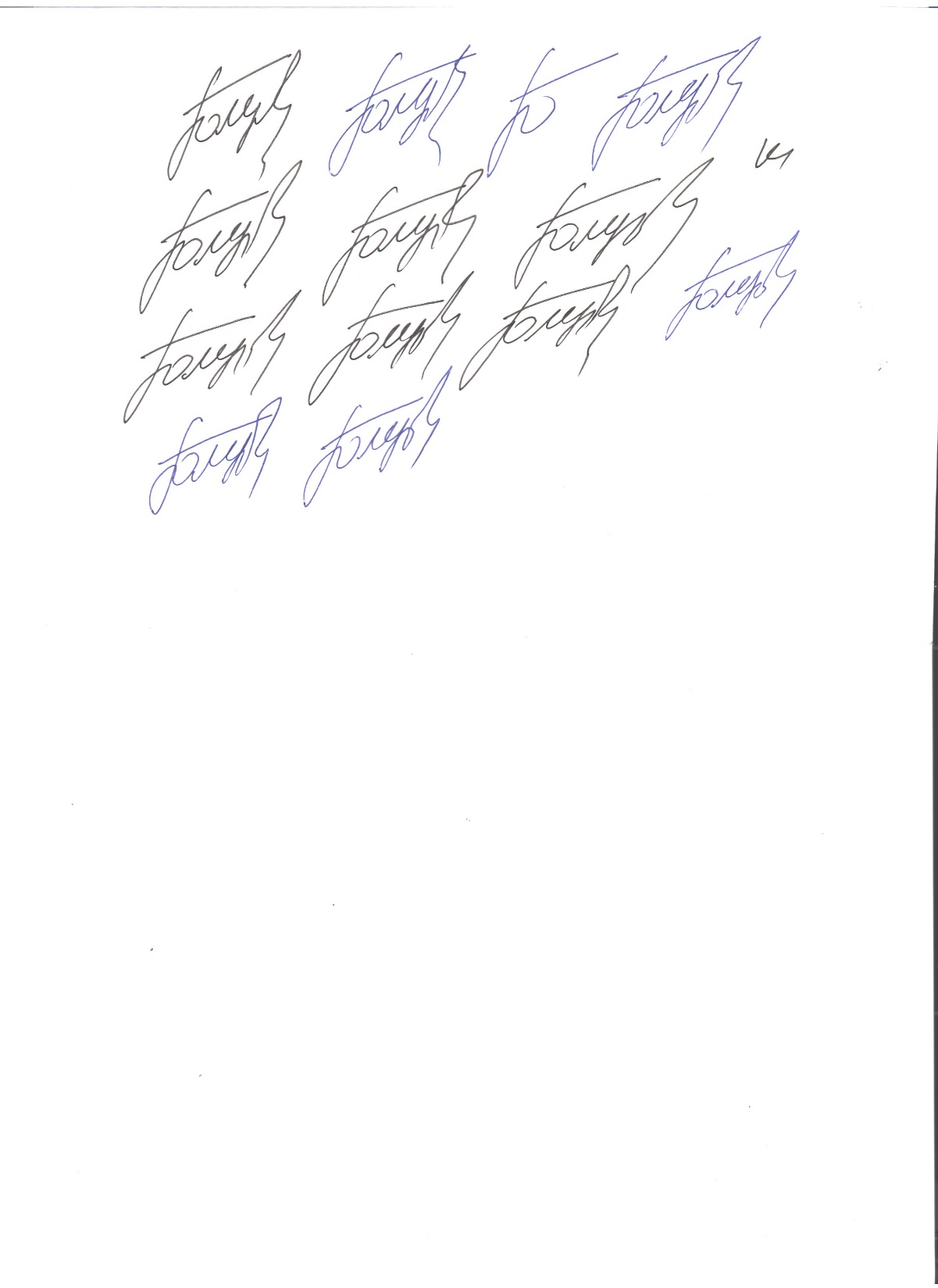 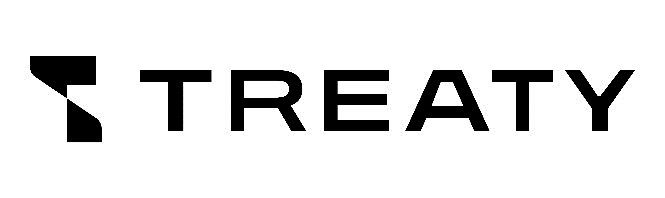 HEI – TREATY
Nurturing deep tech talents for clean and sustainable energy transition
Head of the TREATY project Gennadii GOLUB
The National University of Life and Environmental Sciences of Ukraine
12.04.2024
[Speaker Notes: Editing fields
Simply click within the field boxes to input your information.

Inserting a signature
Right click on the signature image and select ‘Change Picture’ and then ‘From a File…’ to open the explorer window, select your signature image in a JPEG or PNG format and click ‘Insert’.
Please ensure that the image has a white background and is good quality for the best possible result.

Inserting a project logo
Right click on the project logo image and select ‘Change Picture’ and then ‘From a File…’ to open the explorer window, select your logo image in a JPEG or PNG format and click ‘Insert’.
Please resize the logo to fit within the section and ensure it is good quality for the best possible result.]
Certificate of Achievement
СС 00493706/022218-24
NATALIIA KULIBABA
Has participated in EIT HEI Initiative activities
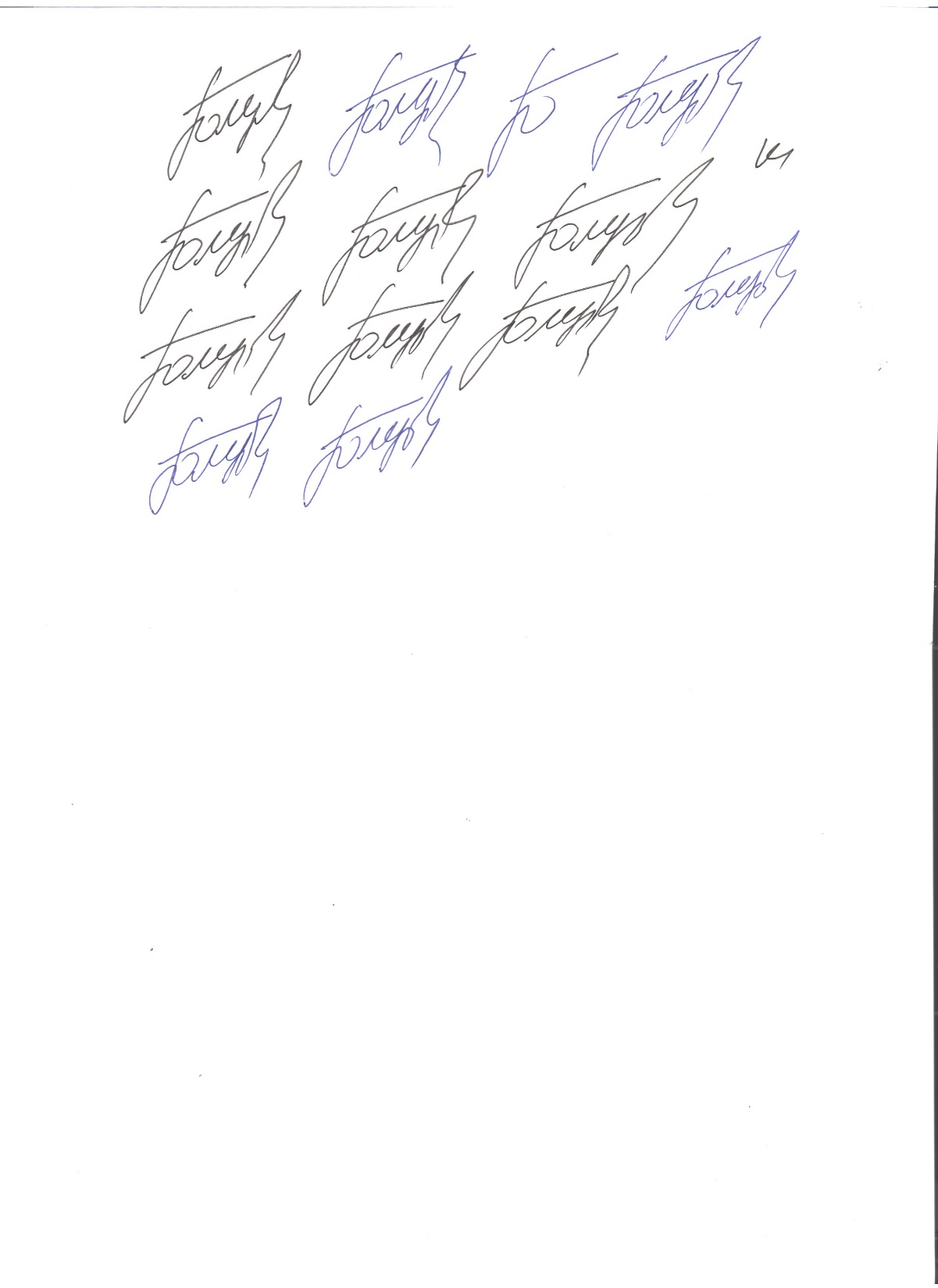 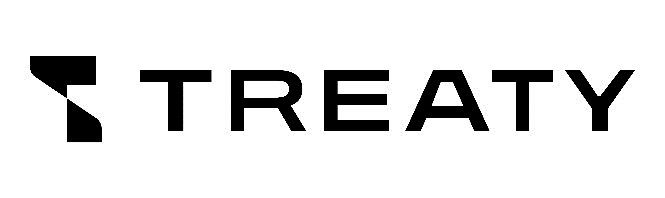 HEI – TREATY
Nurturing deep tech talents for clean and sustainable energy transition
Head of the TREATY project Gennadii GOLUB
The National University of Life and Environmental Sciences of Ukraine
12.04.2024
[Speaker Notes: Editing fields
Simply click within the field boxes to input your information.

Inserting a signature
Right click on the signature image and select ‘Change Picture’ and then ‘From a File…’ to open the explorer window, select your signature image in a JPEG or PNG format and click ‘Insert’.
Please ensure that the image has a white background and is good quality for the best possible result.

Inserting a project logo
Right click on the project logo image and select ‘Change Picture’ and then ‘From a File…’ to open the explorer window, select your logo image in a JPEG or PNG format and click ‘Insert’.
Please resize the logo to fit within the section and ensure it is good quality for the best possible result.]
Certificate of Achievement
СС 00493706/022219-24
RUSLAN KULPIN
Has participated in EIT HEI Initiative activities
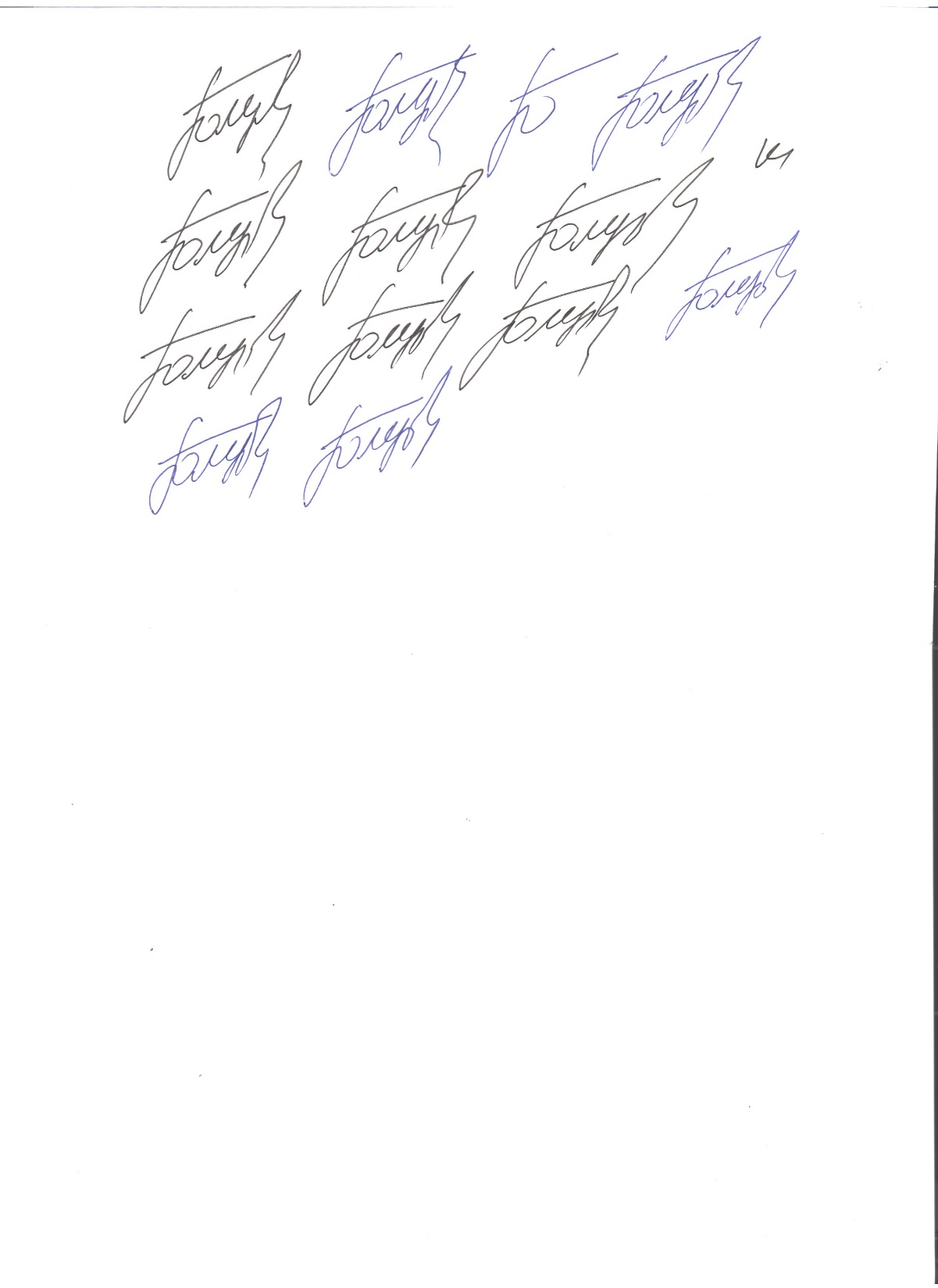 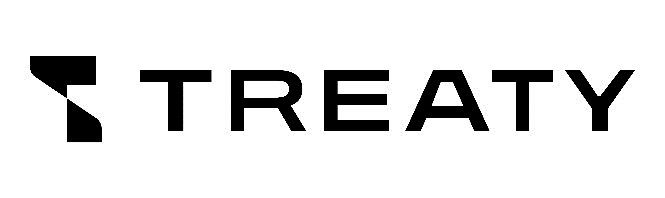 HEI – TREATY
Nurturing deep tech talents for clean and sustainable energy transition
Head of the TREATY project Gennadii GOLUB
The National University of Life and Environmental Sciences of Ukraine
12.04.2024
[Speaker Notes: Editing fields
Simply click within the field boxes to input your information.

Inserting a signature
Right click on the signature image and select ‘Change Picture’ and then ‘From a File…’ to open the explorer window, select your signature image in a JPEG or PNG format and click ‘Insert’.
Please ensure that the image has a white background and is good quality for the best possible result.

Inserting a project logo
Right click on the project logo image and select ‘Change Picture’ and then ‘From a File…’ to open the explorer window, select your logo image in a JPEG or PNG format and click ‘Insert’.
Please resize the logo to fit within the section and ensure it is good quality for the best possible result.]
Certificate of Achievement
СС 00493706/022220-24
OLEKSANDR LAVRINENKO
Has participated in EIT HEI Initiative activities
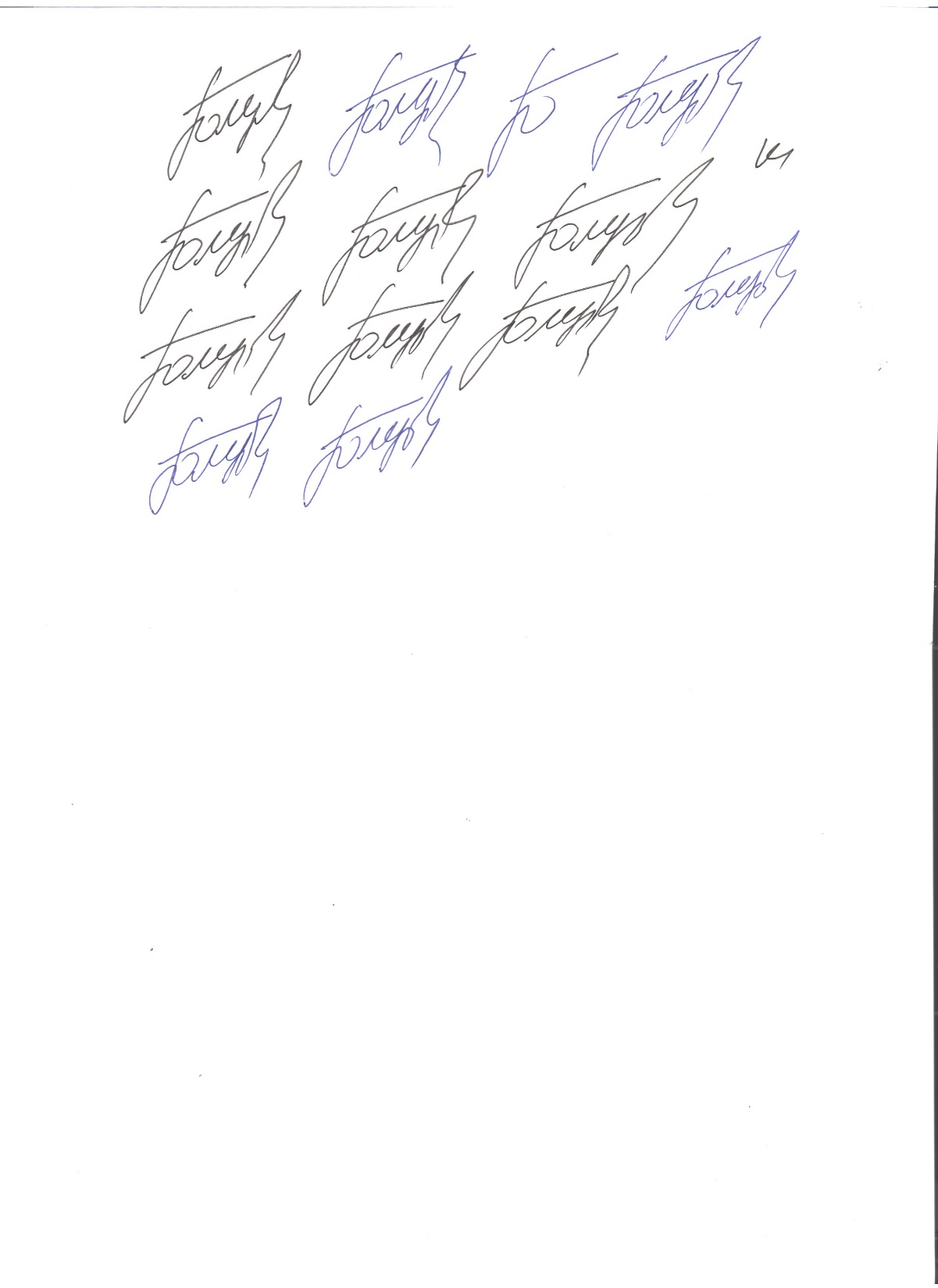 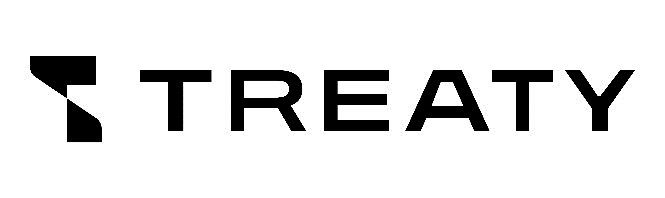 HEI – TREATY
Nurturing deep tech talents for clean and sustainable energy transition
Head of the TREATY project Gennadii GOLUB
The National University of Life and Environmental Sciences of Ukraine
12.04.2024
[Speaker Notes: Editing fields
Simply click within the field boxes to input your information.

Inserting a signature
Right click on the signature image and select ‘Change Picture’ and then ‘From a File…’ to open the explorer window, select your signature image in a JPEG or PNG format and click ‘Insert’.
Please ensure that the image has a white background and is good quality for the best possible result.

Inserting a project logo
Right click on the project logo image and select ‘Change Picture’ and then ‘From a File…’ to open the explorer window, select your logo image in a JPEG or PNG format and click ‘Insert’.
Please resize the logo to fit within the section and ensure it is good quality for the best possible result.]
Certificate of Achievement
СС 00493706/022221-24
DARIA LEMISHKO
Has participated in EIT HEI Initiative activities
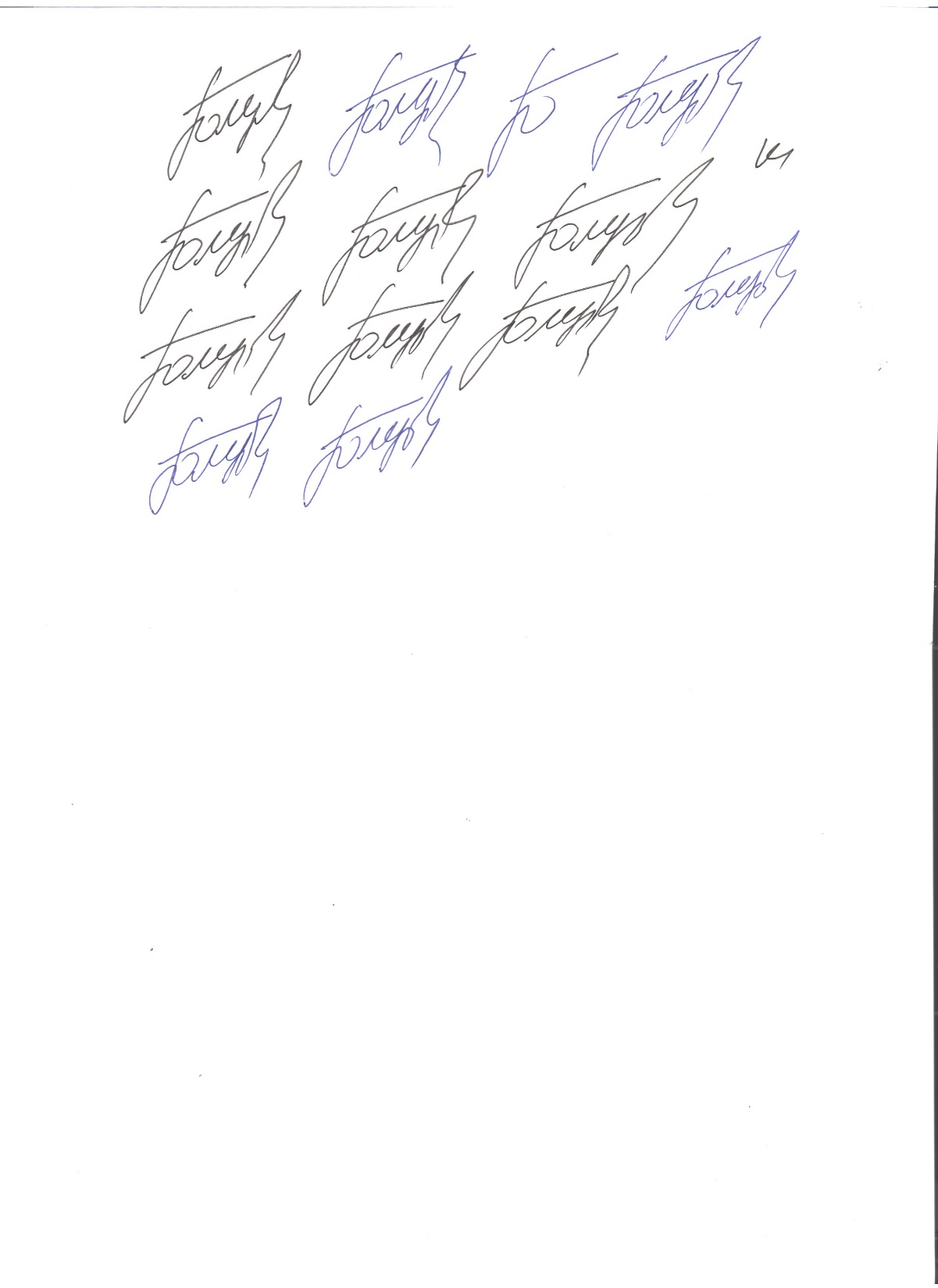 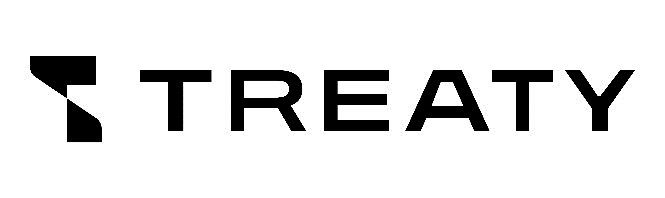 HEI – TREATY
Nurturing deep tech talents for clean and sustainable energy transition
Head of the TREATY project Gennadii GOLUB
The National University of Life and Environmental Sciences of Ukraine
12.04.2024
[Speaker Notes: Editing fields
Simply click within the field boxes to input your information.

Inserting a signature
Right click on the signature image and select ‘Change Picture’ and then ‘From a File…’ to open the explorer window, select your signature image in a JPEG or PNG format and click ‘Insert’.
Please ensure that the image has a white background and is good quality for the best possible result.

Inserting a project logo
Right click on the project logo image and select ‘Change Picture’ and then ‘From a File…’ to open the explorer window, select your logo image in a JPEG or PNG format and click ‘Insert’.
Please resize the logo to fit within the section and ensure it is good quality for the best possible result.]
Certificate of Achievement
СС 00493706/022222-24
SVITLANA LOHOVSKA
Has participated in EIT HEI Initiative activities
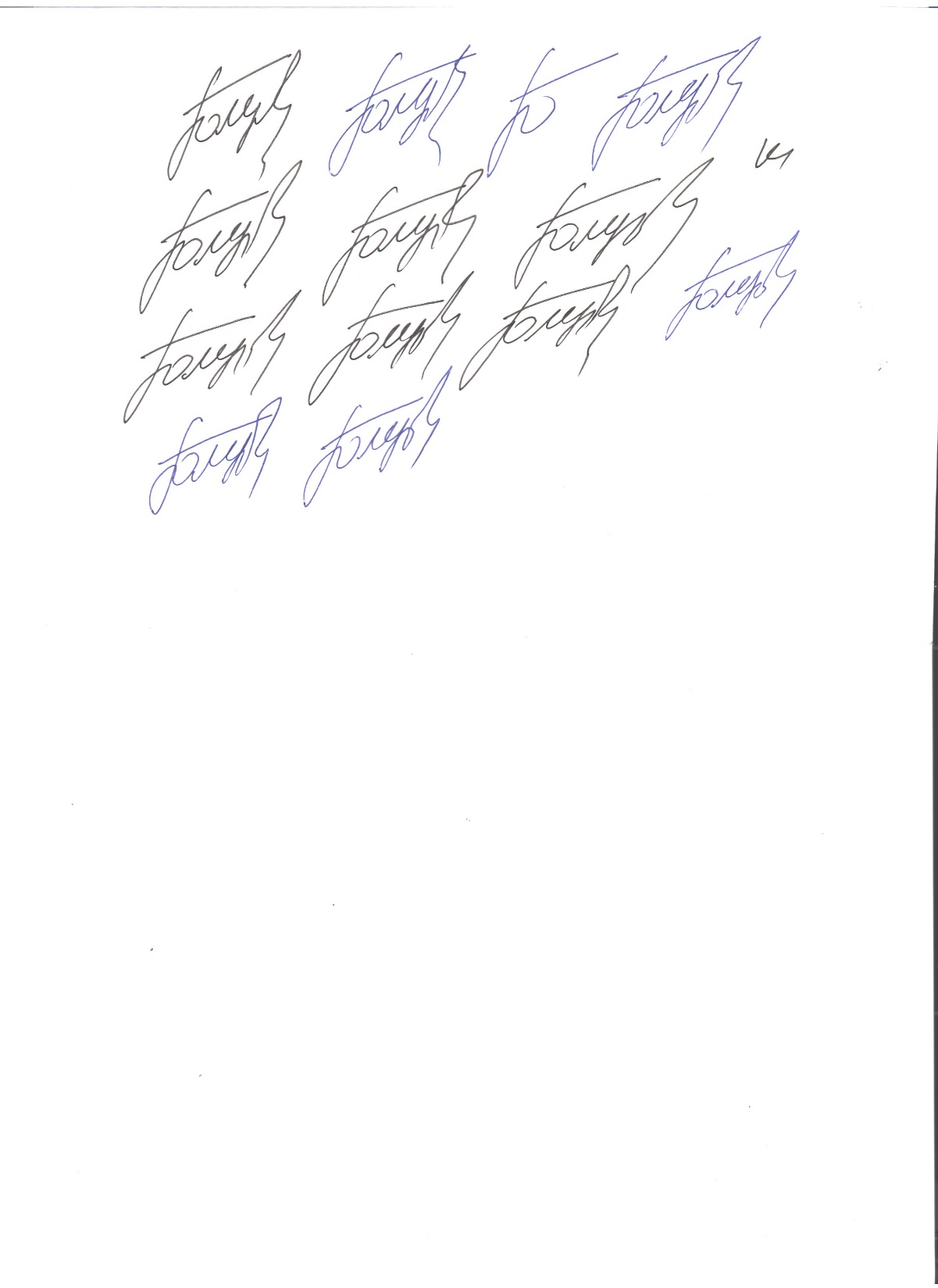 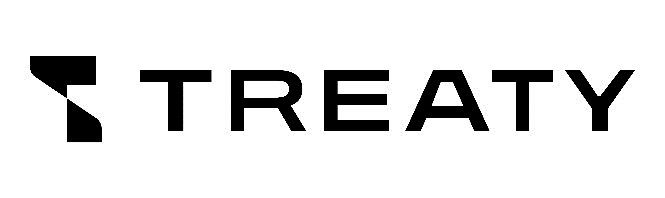 HEI – TREATY
Nurturing deep tech talents for clean and sustainable energy transition
Head of the TREATY project Gennadii GOLUB
The National University of Life and Environmental Sciences of Ukraine
12.04.2024
[Speaker Notes: Editing fields
Simply click within the field boxes to input your information.

Inserting a signature
Right click on the signature image and select ‘Change Picture’ and then ‘From a File…’ to open the explorer window, select your signature image in a JPEG or PNG format and click ‘Insert’.
Please ensure that the image has a white background and is good quality for the best possible result.

Inserting a project logo
Right click on the project logo image and select ‘Change Picture’ and then ‘From a File…’ to open the explorer window, select your logo image in a JPEG or PNG format and click ‘Insert’.
Please resize the logo to fit within the section and ensure it is good quality for the best possible result.]
Certificate of Achievement
СС 00493706/022223-24
ANASTASIIA LIASHKO
Has participated in EIT HEI Initiative activities
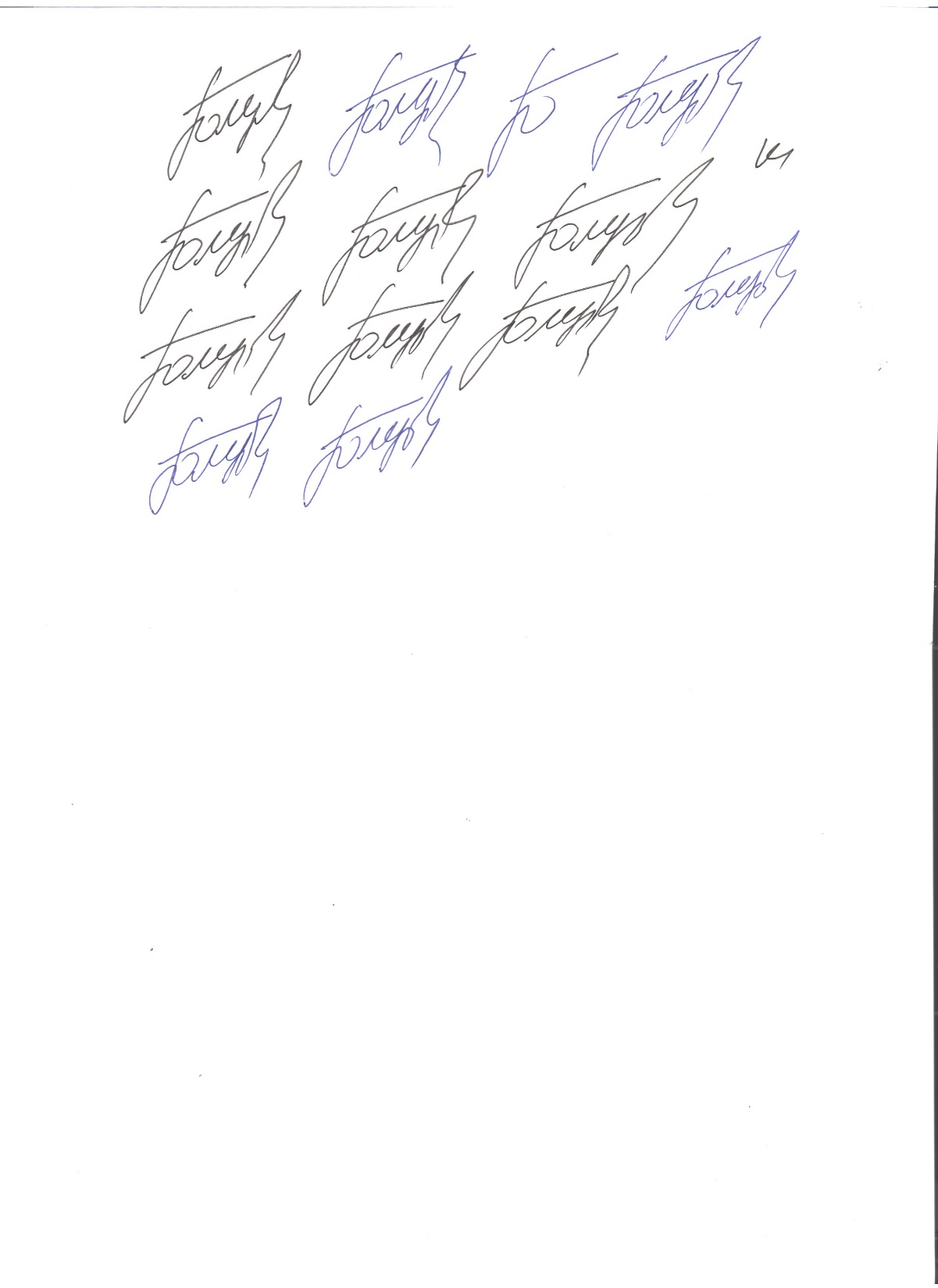 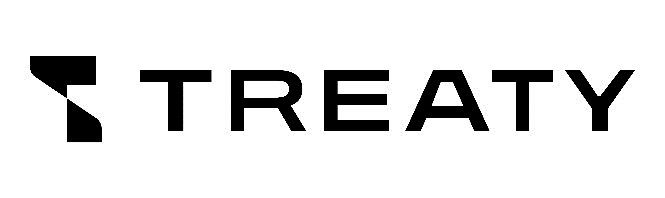 HEI – TREATY
Nurturing deep tech talents for clean and sustainable energy transition
Head of the TREATY project Gennadii GOLUB
The National University of Life and Environmental Sciences of Ukraine
12.04.2024
[Speaker Notes: Editing fields
Simply click within the field boxes to input your information.

Inserting a signature
Right click on the signature image and select ‘Change Picture’ and then ‘From a File…’ to open the explorer window, select your signature image in a JPEG or PNG format and click ‘Insert’.
Please ensure that the image has a white background and is good quality for the best possible result.

Inserting a project logo
Right click on the project logo image and select ‘Change Picture’ and then ‘From a File…’ to open the explorer window, select your logo image in a JPEG or PNG format and click ‘Insert’.
Please resize the logo to fit within the section and ensure it is good quality for the best possible result.]
Certificate of Achievement
СС 00493706/022224-24
YEVHENIIA MARCHYSHYNA
Has participated in EIT HEI Initiative activities
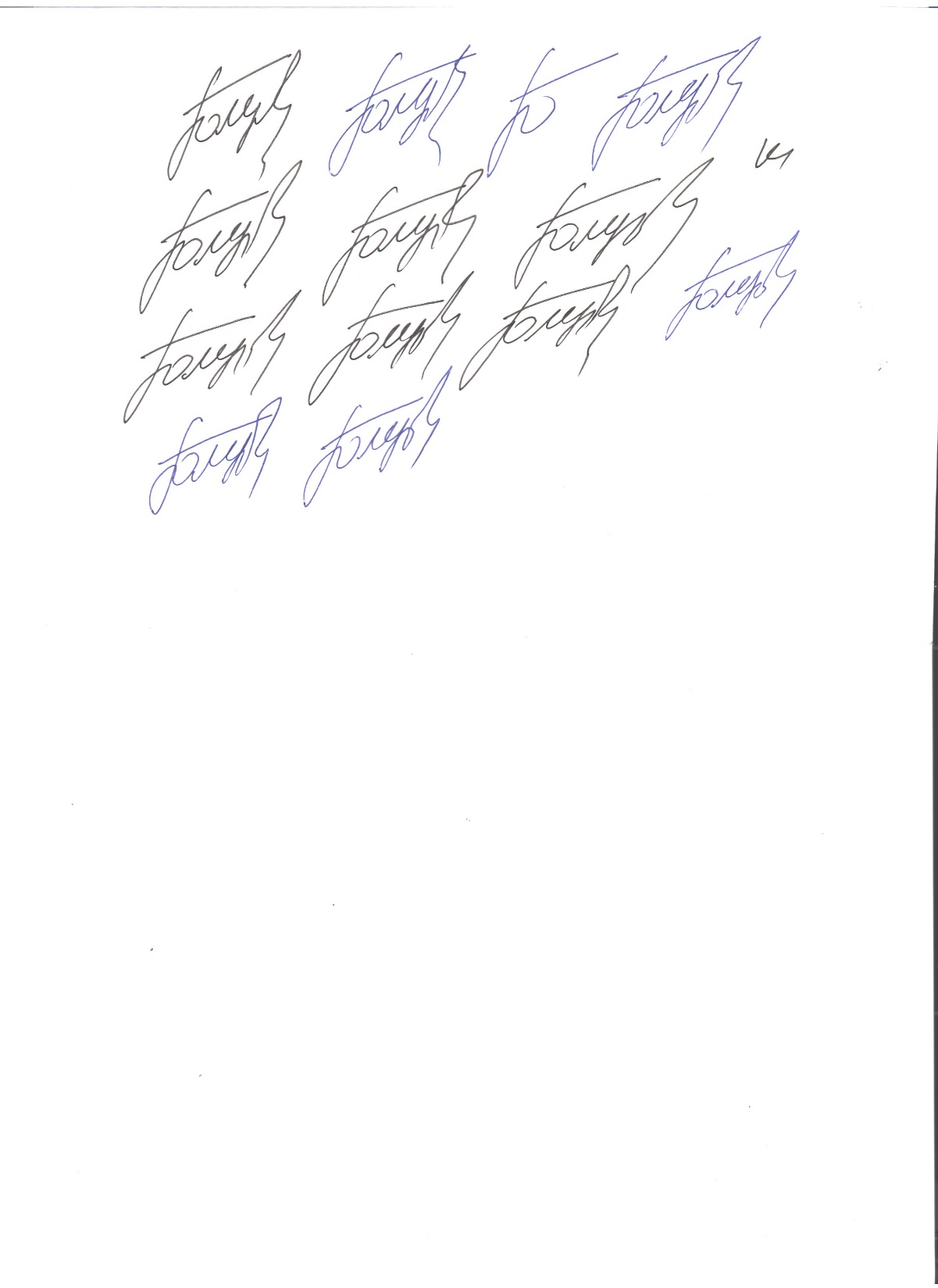 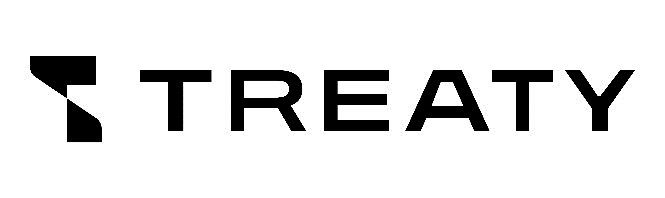 HEI – TREATY
Nurturing deep tech talents for clean and sustainable energy transition
Head of the TREATY project Gennadii GOLUB
The National University of Life and Environmental Sciences of Ukraine
12.04.2024
[Speaker Notes: Editing fields
Simply click within the field boxes to input your information.

Inserting a signature
Right click on the signature image and select ‘Change Picture’ and then ‘From a File…’ to open the explorer window, select your signature image in a JPEG or PNG format and click ‘Insert’.
Please ensure that the image has a white background and is good quality for the best possible result.

Inserting a project logo
Right click on the project logo image and select ‘Change Picture’ and then ‘From a File…’ to open the explorer window, select your logo image in a JPEG or PNG format and click ‘Insert’.
Please resize the logo to fit within the section and ensure it is good quality for the best possible result.]
Certificate of Achievement
СС 00493706/022225-24
VIACHESLAV MATSIUK
Has participated in EIT HEI Initiative activities
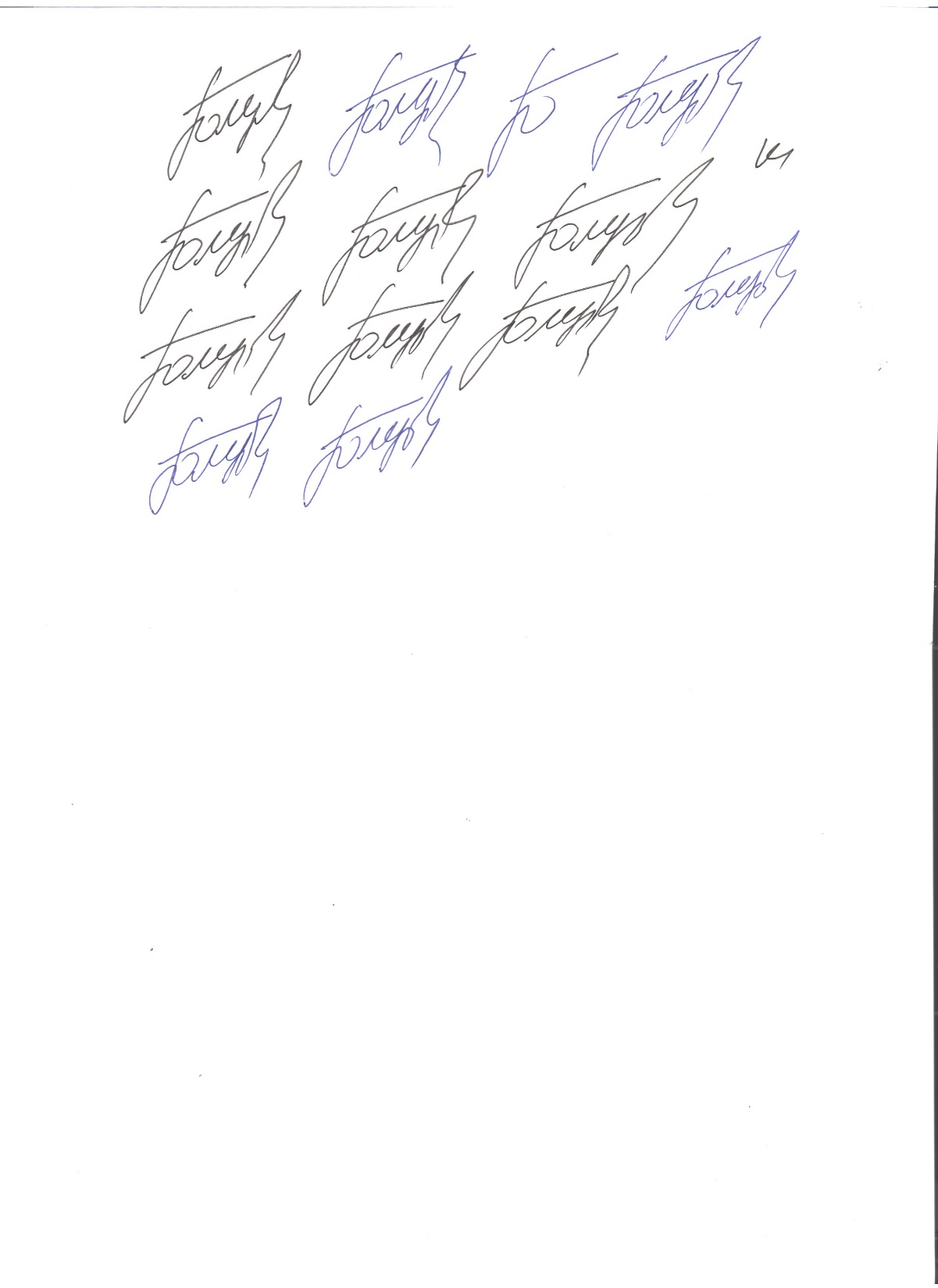 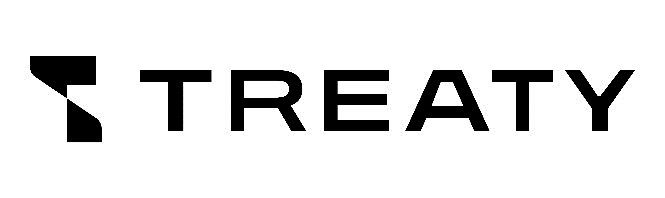 HEI – TREATY
Nurturing deep tech talents for clean and sustainable energy transition
Head of the TREATY project Gennadii GOLUB
The National University of Life and Environmental Sciences of Ukraine
12.04.2024
[Speaker Notes: Editing fields
Simply click within the field boxes to input your information.

Inserting a signature
Right click on the signature image and select ‘Change Picture’ and then ‘From a File…’ to open the explorer window, select your signature image in a JPEG or PNG format and click ‘Insert’.
Please ensure that the image has a white background and is good quality for the best possible result.

Inserting a project logo
Right click on the project logo image and select ‘Change Picture’ and then ‘From a File…’ to open the explorer window, select your logo image in a JPEG or PNG format and click ‘Insert’.
Please resize the logo to fit within the section and ensure it is good quality for the best possible result.]
Certificate of Achievement
СС 00493706/022226-24
NADIIA MATSIUK
Has participated in EIT HEI Initiative activities
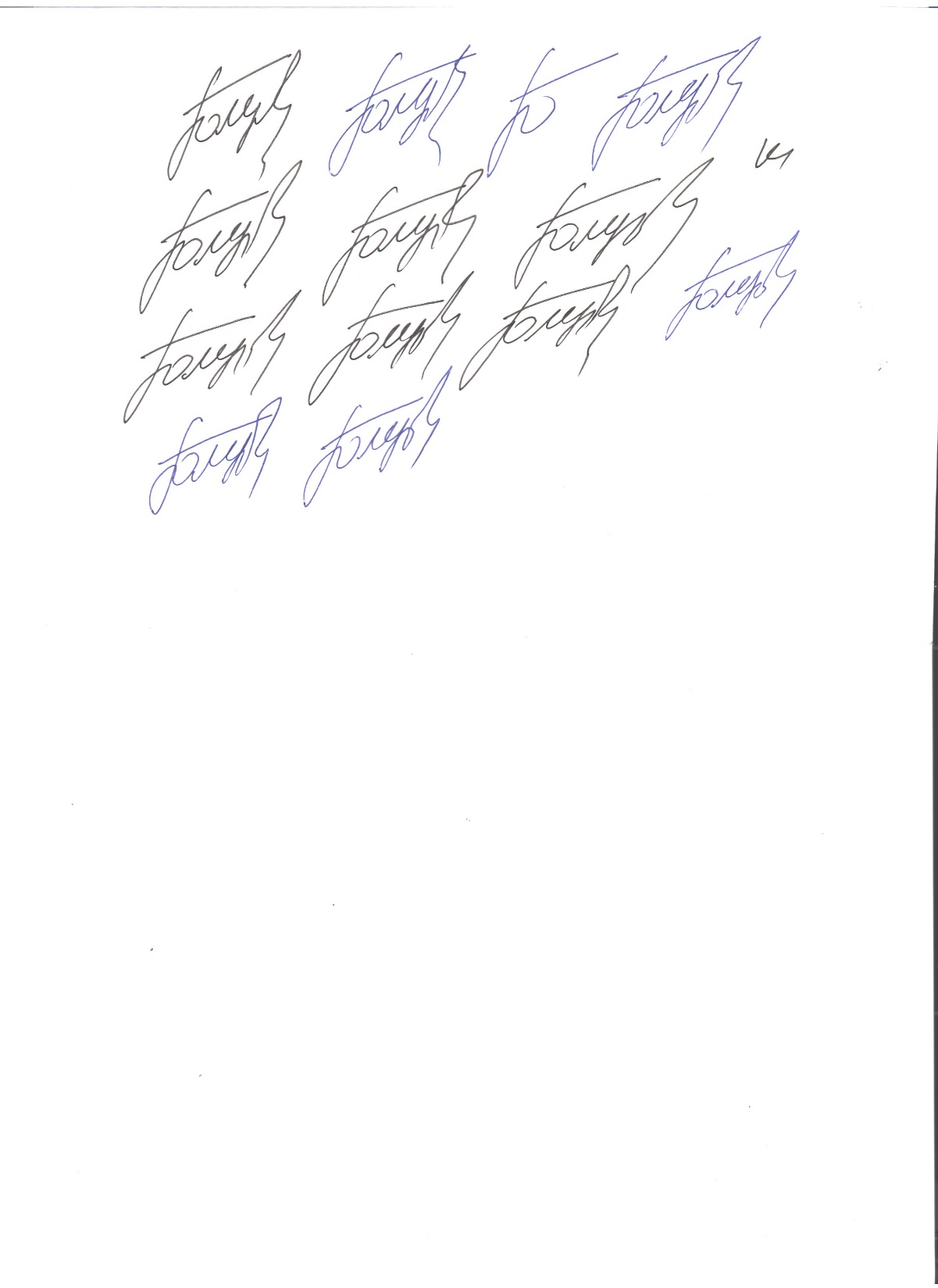 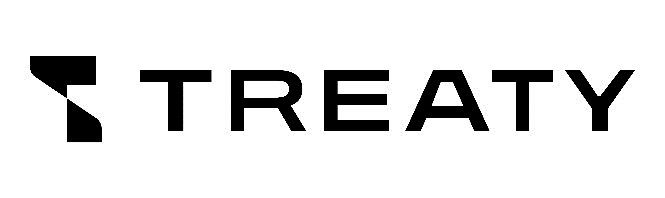 HEI – TREATY
Nurturing deep tech talents for clean and sustainable energy transition
Head of the TREATY project Gennadii GOLUB
The National University of Life and Environmental Sciences of Ukraine
12.04.2024
[Speaker Notes: Editing fields
Simply click within the field boxes to input your information.

Inserting a signature
Right click on the signature image and select ‘Change Picture’ and then ‘From a File…’ to open the explorer window, select your signature image in a JPEG or PNG format and click ‘Insert’.
Please ensure that the image has a white background and is good quality for the best possible result.

Inserting a project logo
Right click on the project logo image and select ‘Change Picture’ and then ‘From a File…’ to open the explorer window, select your logo image in a JPEG or PNG format and click ‘Insert’.
Please resize the logo to fit within the section and ensure it is good quality for the best possible result.]
Certificate of Achievement
СС 00493706/022227-24
VALENTYNA MELNYK
Has participated in EIT HEI Initiative activities
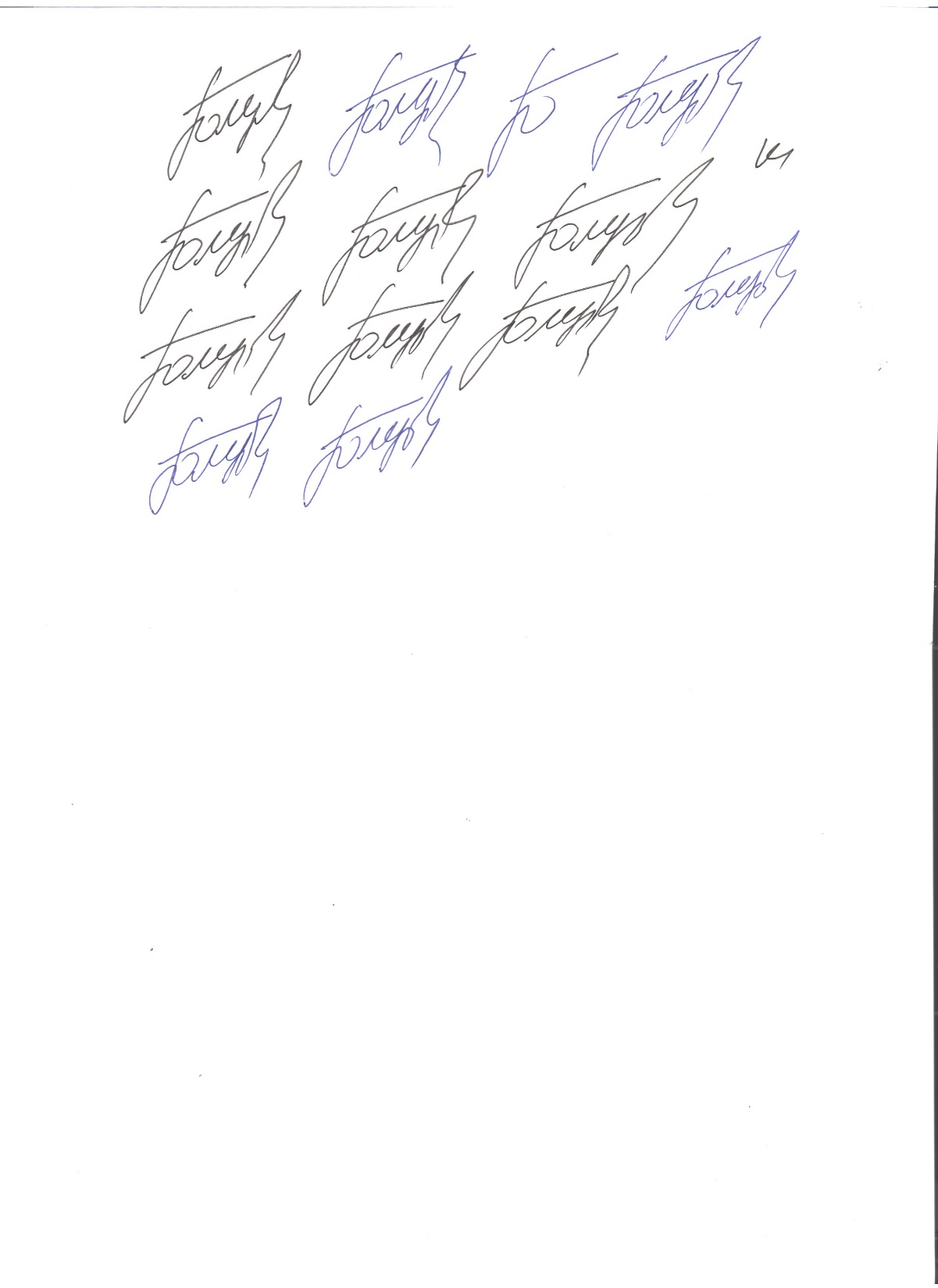 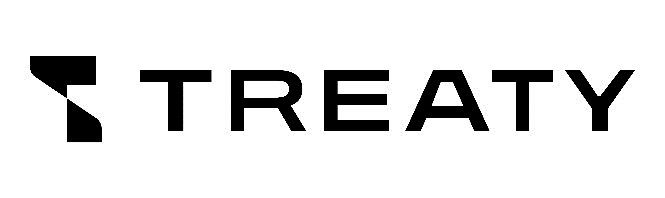 HEI – TREATY
Nurturing deep tech talents for clean and sustainable energy transition
Head of the TREATY project Gennadii GOLUB
The National University of Life and Environmental Sciences of Ukraine
12.04.2024
[Speaker Notes: Editing fields
Simply click within the field boxes to input your information.

Inserting a signature
Right click on the signature image and select ‘Change Picture’ and then ‘From a File…’ to open the explorer window, select your signature image in a JPEG or PNG format and click ‘Insert’.
Please ensure that the image has a white background and is good quality for the best possible result.

Inserting a project logo
Right click on the project logo image and select ‘Change Picture’ and then ‘From a File…’ to open the explorer window, select your logo image in a JPEG or PNG format and click ‘Insert’.
Please resize the logo to fit within the section and ensure it is good quality for the best possible result.]
Certificate of Achievement
СС 00493706/022228-24
OLENA MYKHNIAN
Has participated in EIT HEI Initiative activities
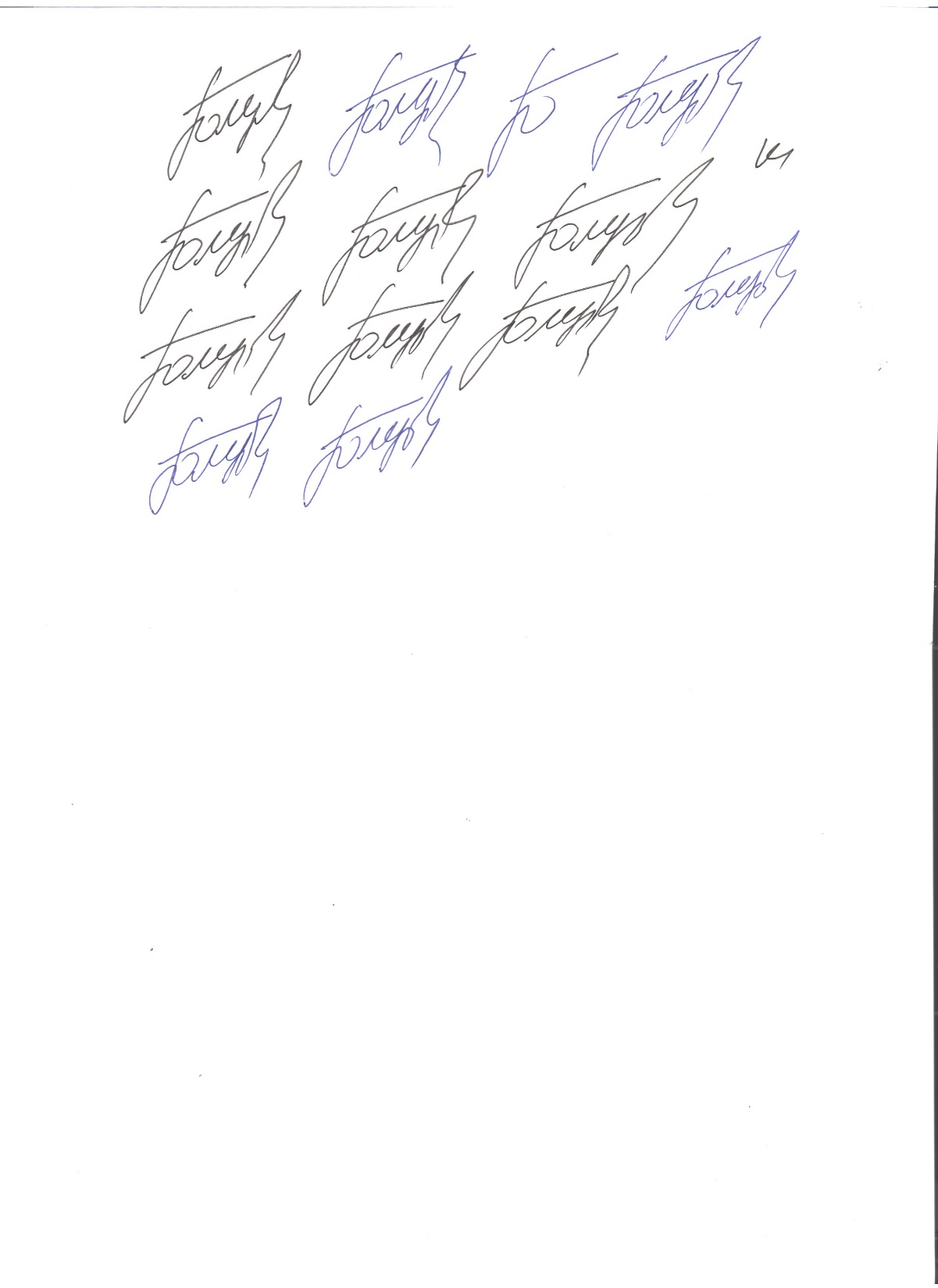 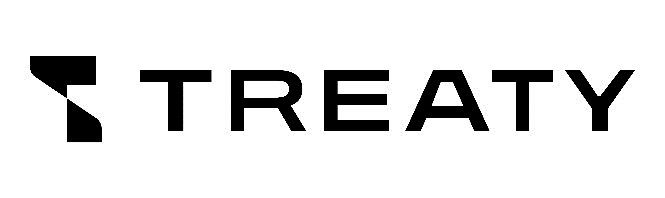 HEI – TREATY
Nurturing deep tech talents for clean and sustainable energy transition
Head of the TREATY project Gennadii GOLUB
The National University of Life and Environmental Sciences of Ukraine
12.04.2024
[Speaker Notes: Editing fields
Simply click within the field boxes to input your information.

Inserting a signature
Right click on the signature image and select ‘Change Picture’ and then ‘From a File…’ to open the explorer window, select your signature image in a JPEG or PNG format and click ‘Insert’.
Please ensure that the image has a white background and is good quality for the best possible result.

Inserting a project logo
Right click on the project logo image and select ‘Change Picture’ and then ‘From a File…’ to open the explorer window, select your logo image in a JPEG or PNG format and click ‘Insert’.
Please resize the logo to fit within the section and ensure it is good quality for the best possible result.]
Certificate of Achievement
СС 00493706/022229-24
INNA NEZDVETSKA
Has participated in EIT HEI Initiative activities
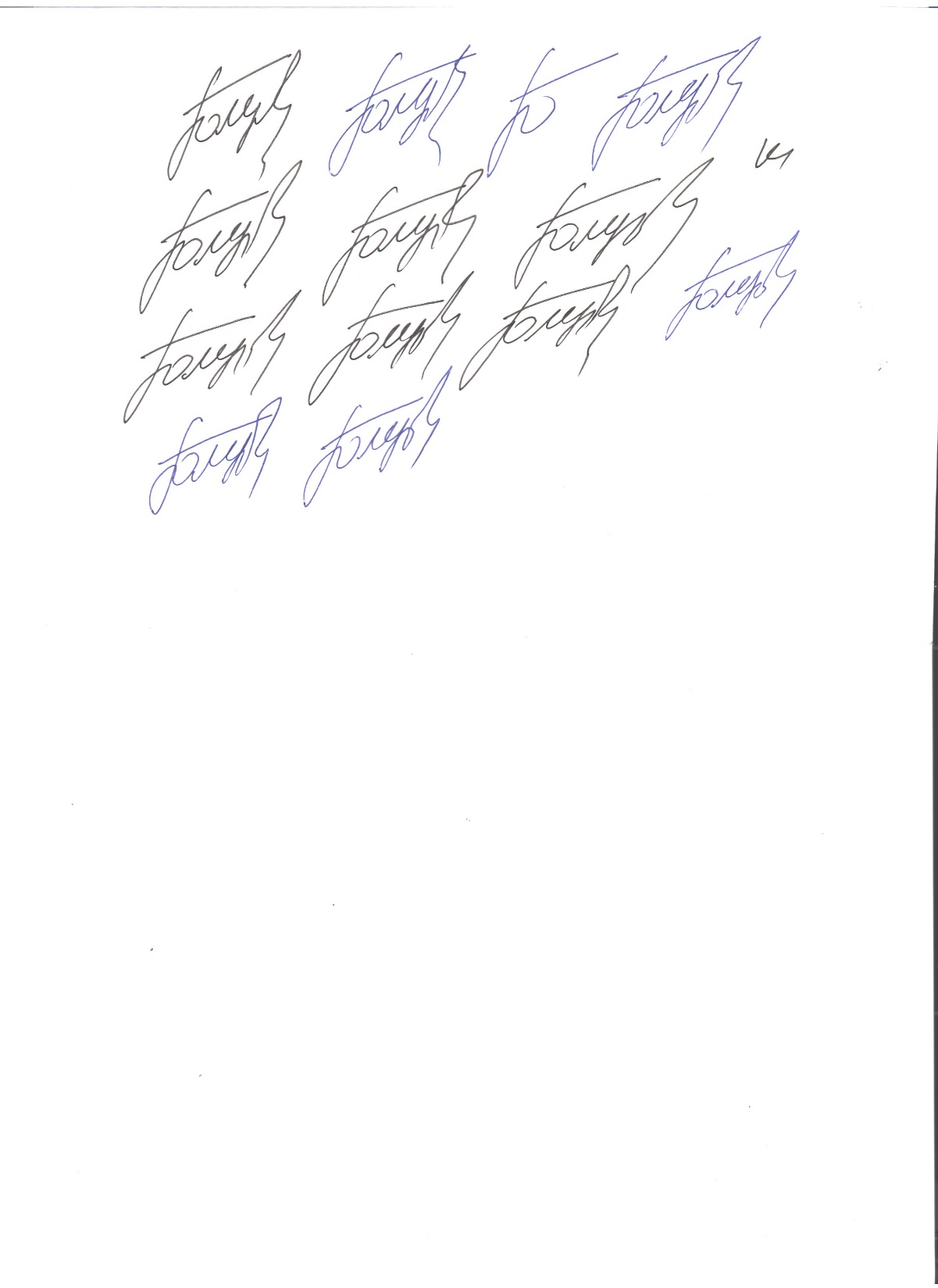 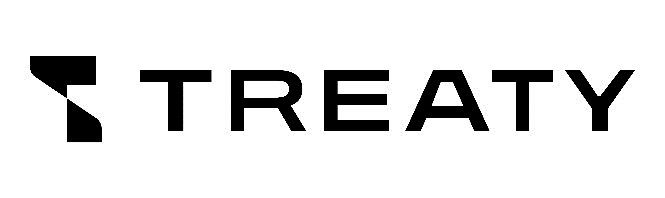 HEI – TREATY
Nurturing deep tech talents for clean and sustainable energy transition
Head of the TREATY project Gennadii GOLUB
The National University of Life and Environmental Sciences of Ukraine
12.04.2024
[Speaker Notes: Editing fields
Simply click within the field boxes to input your information.

Inserting a signature
Right click on the signature image and select ‘Change Picture’ and then ‘From a File…’ to open the explorer window, select your signature image in a JPEG or PNG format and click ‘Insert’.
Please ensure that the image has a white background and is good quality for the best possible result.

Inserting a project logo
Right click on the project logo image and select ‘Change Picture’ and then ‘From a File…’ to open the explorer window, select your logo image in a JPEG or PNG format and click ‘Insert’.
Please resize the logo to fit within the section and ensure it is good quality for the best possible result.]
Certificate of Achievement
СС 00493706/022230-24
ANDRII NOVYTSKYI
Has participated in EIT HEI Initiative activities
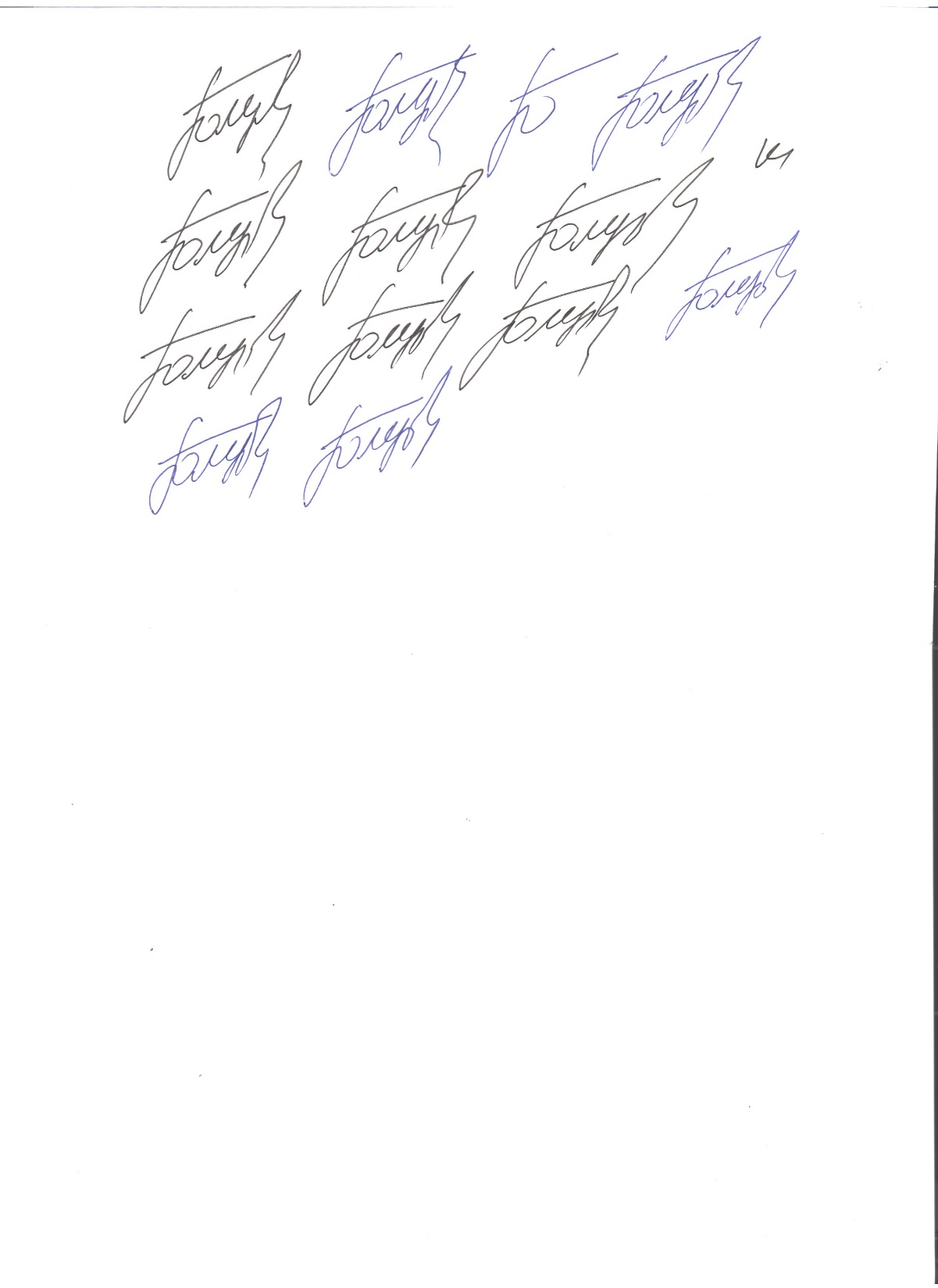 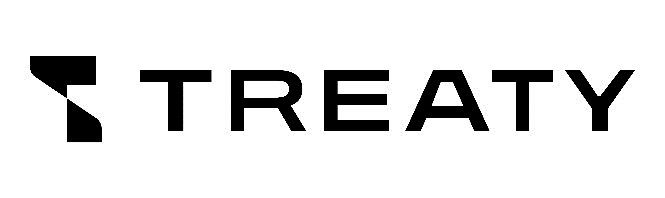 HEI – TREATY
Nurturing deep tech talents for clean and sustainable energy transition
Head of the TREATY project Gennadii GOLUB
The National University of Life and Environmental Sciences of Ukraine
12.04.2024
[Speaker Notes: Editing fields
Simply click within the field boxes to input your information.

Inserting a signature
Right click on the signature image and select ‘Change Picture’ and then ‘From a File…’ to open the explorer window, select your signature image in a JPEG or PNG format and click ‘Insert’.
Please ensure that the image has a white background and is good quality for the best possible result.

Inserting a project logo
Right click on the project logo image and select ‘Change Picture’ and then ‘From a File…’ to open the explorer window, select your logo image in a JPEG or PNG format and click ‘Insert’.
Please resize the logo to fit within the section and ensure it is good quality for the best possible result.]
Certificate of Achievement
СС 00493706/022231-24
VIKTOR POLISHCHUK
Has participated in EIT HEI Initiative activities
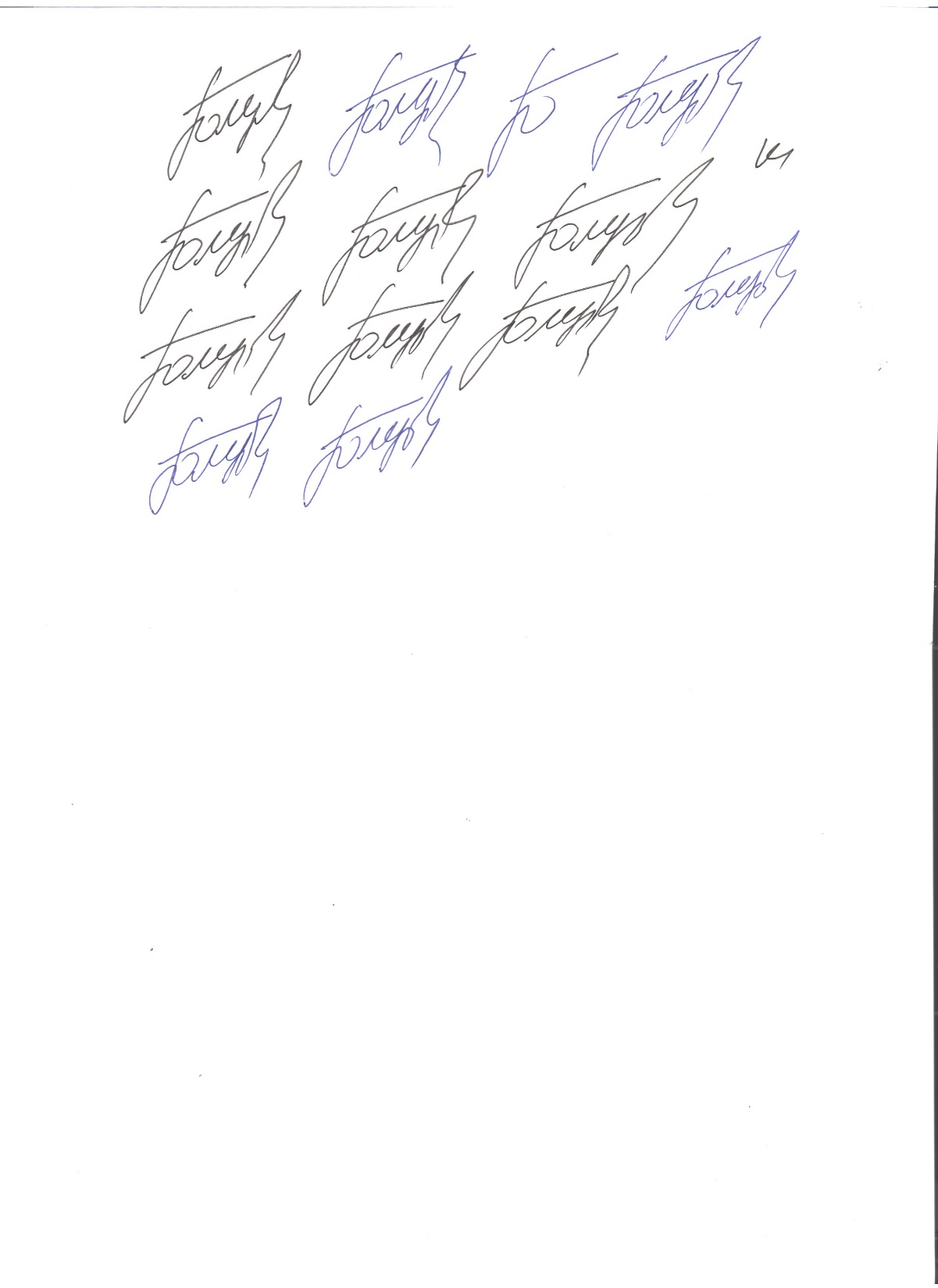 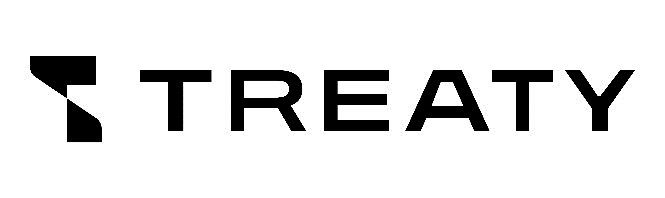 HEI – TREATY
Nurturing deep tech talents for clean and sustainable energy transition
Head of the TREATY project Gennadii GOLUB
The National University of Life and Environmental Sciences of Ukraine
12.04.2024
[Speaker Notes: Editing fields
Simply click within the field boxes to input your information.

Inserting a signature
Right click on the signature image and select ‘Change Picture’ and then ‘From a File…’ to open the explorer window, select your signature image in a JPEG or PNG format and click ‘Insert’.
Please ensure that the image has a white background and is good quality for the best possible result.

Inserting a project logo
Right click on the project logo image and select ‘Change Picture’ and then ‘From a File…’ to open the explorer window, select your logo image in a JPEG or PNG format and click ‘Insert’.
Please resize the logo to fit within the section and ensure it is good quality for the best possible result.]
Certificate of Achievement
СС 00493706/022232-24
SVITLANA POTAPOVA
Has participated in EIT HEI Initiative activities
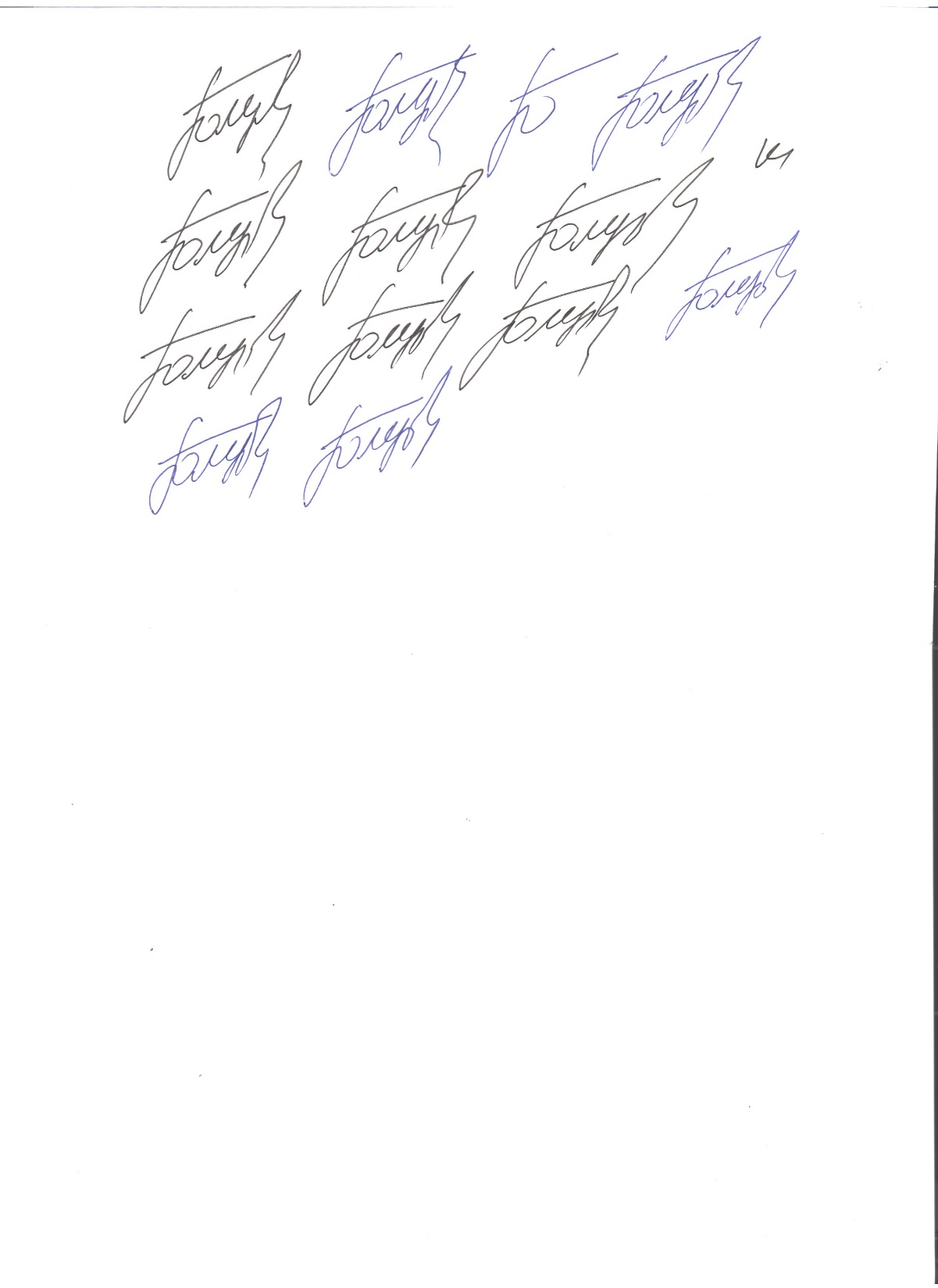 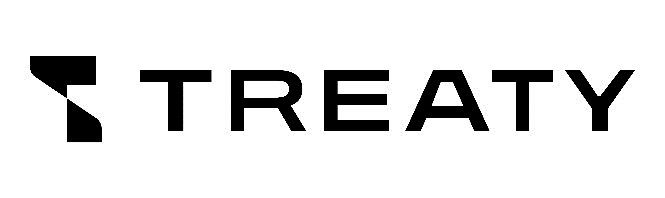 HEI – TREATY
Nurturing deep tech talents for clean and sustainable energy transition
Head of the TREATY project Gennadii GOLUB
The National University of Life and Environmental Sciences of Ukraine
12.04.2024
[Speaker Notes: Editing fields
Simply click within the field boxes to input your information.

Inserting a signature
Right click on the signature image and select ‘Change Picture’ and then ‘From a File…’ to open the explorer window, select your signature image in a JPEG or PNG format and click ‘Insert’.
Please ensure that the image has a white background and is good quality for the best possible result.

Inserting a project logo
Right click on the project logo image and select ‘Change Picture’ and then ‘From a File…’ to open the explorer window, select your logo image in a JPEG or PNG format and click ‘Insert’.
Please resize the logo to fit within the section and ensure it is good quality for the best possible result.]
Certificate of Achievement
СС 00493706/022233-24
VIKTOR REBENKO
Has participated in EIT HEI Initiative activities
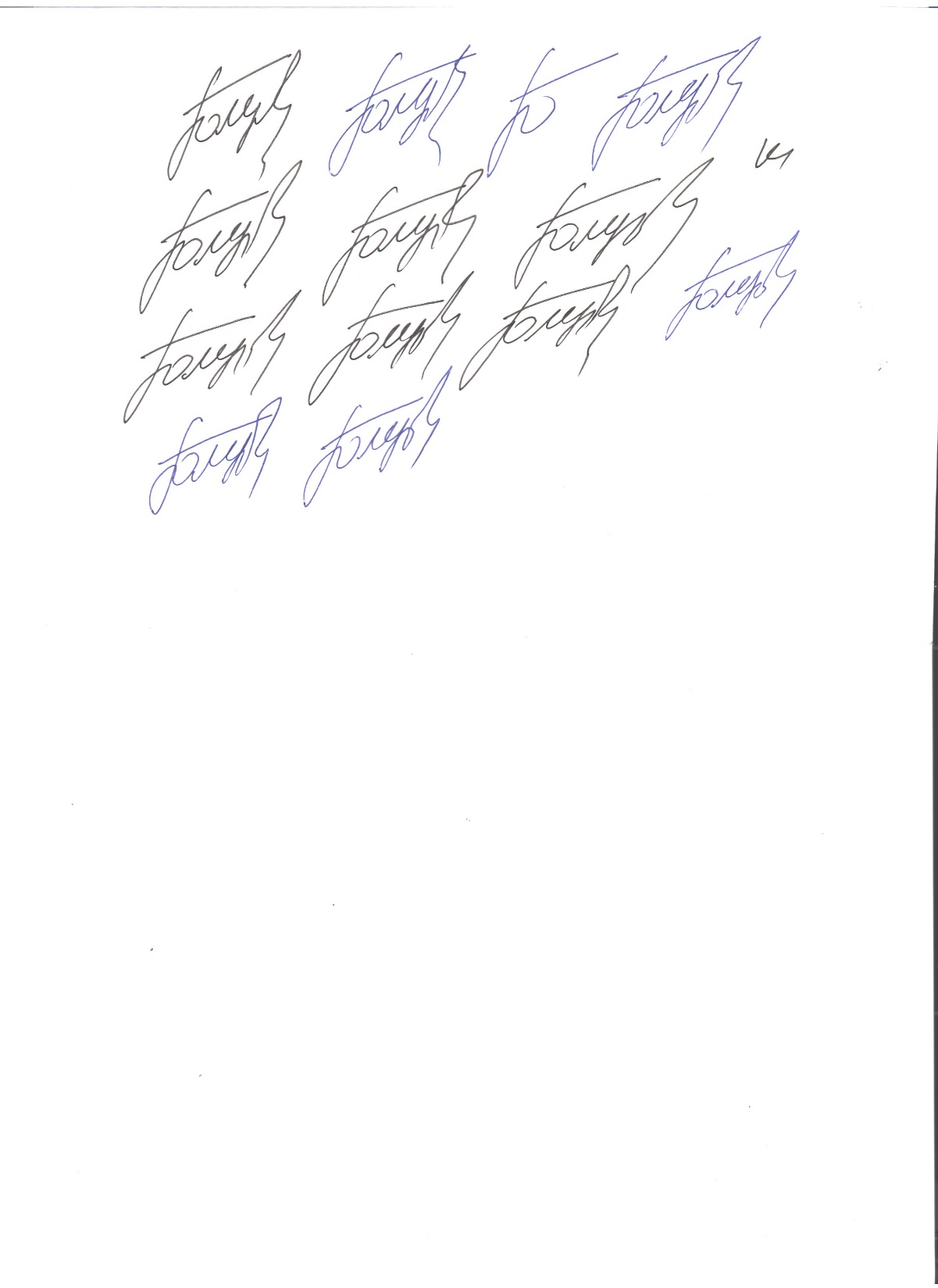 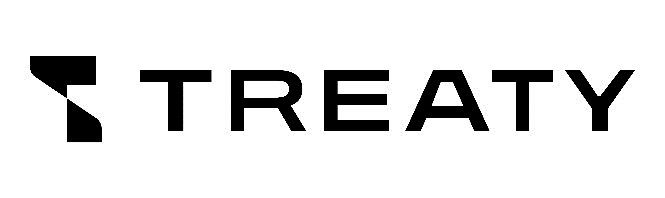 HEI – TREATY
Nurturing deep tech talents for clean and sustainable energy transition
Head of the TREATY project Gennadii GOLUB
The National University of Life and Environmental Sciences of Ukraine
12.04.2024
[Speaker Notes: Editing fields
Simply click within the field boxes to input your information.

Inserting a signature
Right click on the signature image and select ‘Change Picture’ and then ‘From a File…’ to open the explorer window, select your signature image in a JPEG or PNG format and click ‘Insert’.
Please ensure that the image has a white background and is good quality for the best possible result.

Inserting a project logo
Right click on the project logo image and select ‘Change Picture’ and then ‘From a File…’ to open the explorer window, select your logo image in a JPEG or PNG format and click ‘Insert’.
Please resize the logo to fit within the section and ensure it is good quality for the best possible result.]
Certificate of Achievement
СС 00493706/022234-24
OLEKSANDR SAVYTSKYI
Has participated in EIT HEI Initiative activities
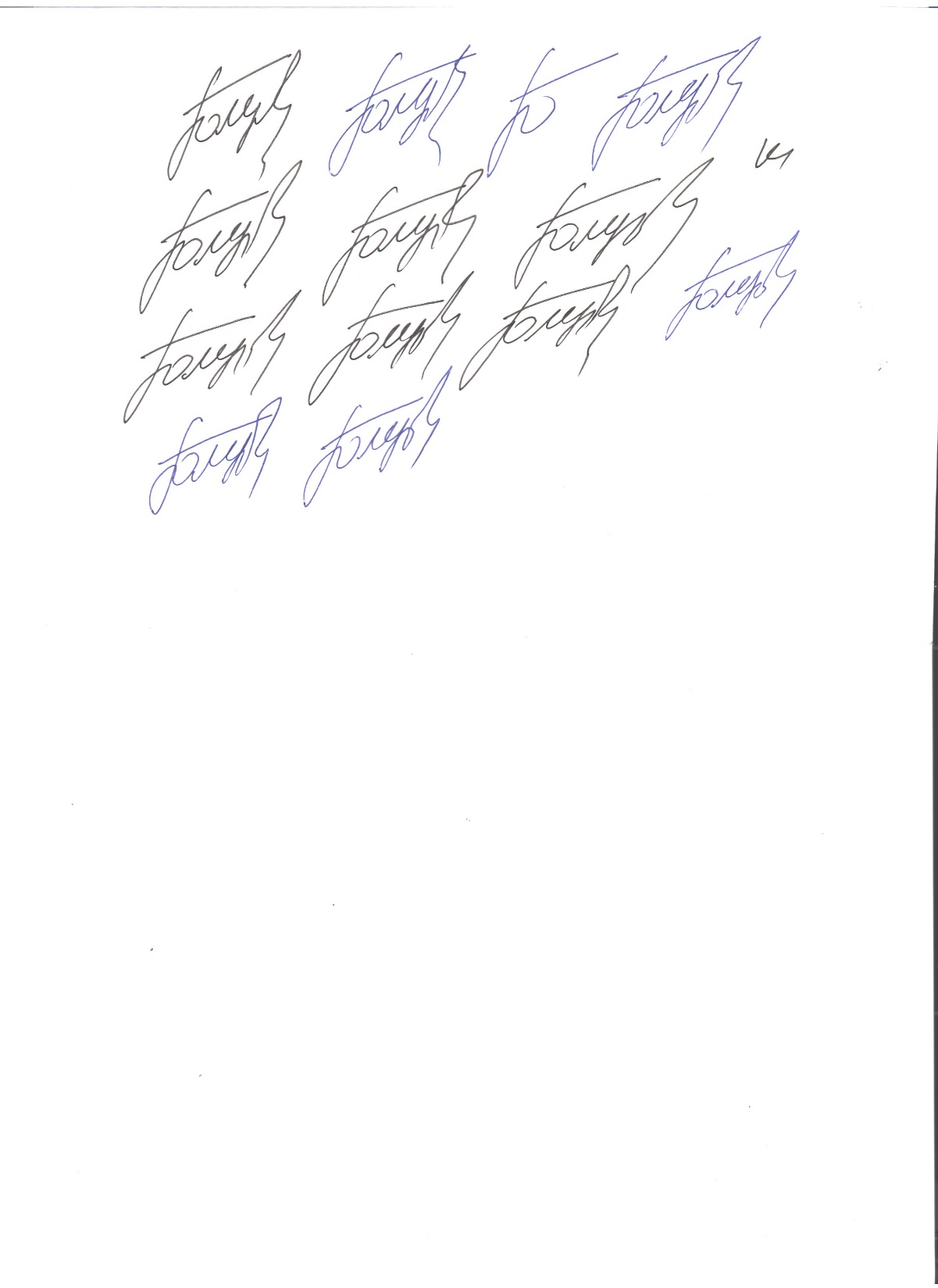 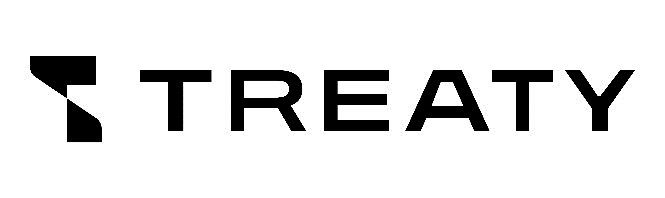 HEI – TREATY
Nurturing deep tech talents for clean and sustainable energy transition
Head of the TREATY project Gennadii GOLUB
The National University of Life and Environmental Sciences of Ukraine
12.04.2024
[Speaker Notes: Editing fields
Simply click within the field boxes to input your information.

Inserting a signature
Right click on the signature image and select ‘Change Picture’ and then ‘From a File…’ to open the explorer window, select your signature image in a JPEG or PNG format and click ‘Insert’.
Please ensure that the image has a white background and is good quality for the best possible result.

Inserting a project logo
Right click on the project logo image and select ‘Change Picture’ and then ‘From a File…’ to open the explorer window, select your logo image in a JPEG or PNG format and click ‘Insert’.
Please resize the logo to fit within the section and ensure it is good quality for the best possible result.]
Certificate of Achievement
СС 00493706/022235-24
TETIANA SLIPUKHA
Has participated in EIT HEI Initiative activities
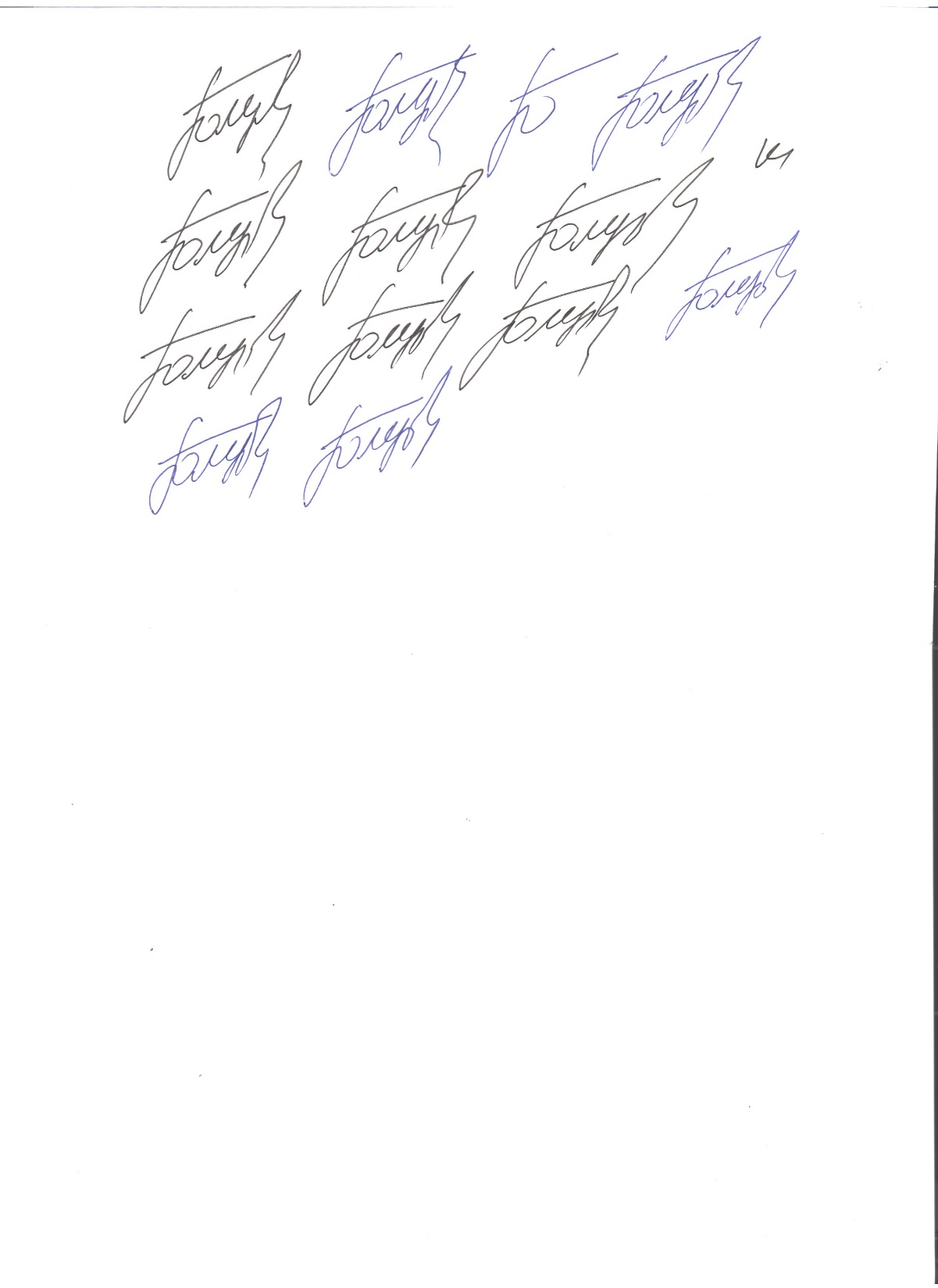 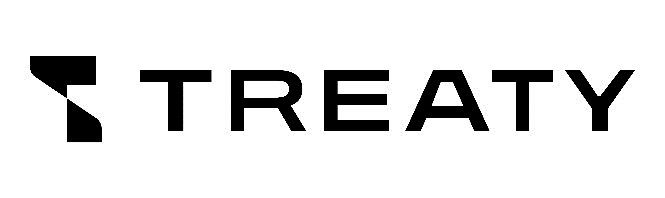 HEI – TREATY
Nurturing deep tech talents for clean and sustainable energy transition
Head of the TREATY project Gennadii GOLUB
The National University of Life and Environmental Sciences of Ukraine
12.04.2024
[Speaker Notes: Editing fields
Simply click within the field boxes to input your information.

Inserting a signature
Right click on the signature image and select ‘Change Picture’ and then ‘From a File…’ to open the explorer window, select your signature image in a JPEG or PNG format and click ‘Insert’.
Please ensure that the image has a white background and is good quality for the best possible result.

Inserting a project logo
Right click on the project logo image and select ‘Change Picture’ and then ‘From a File…’ to open the explorer window, select your logo image in a JPEG or PNG format and click ‘Insert’.
Please resize the logo to fit within the section and ensure it is good quality for the best possible result.]
Certificate of Achievement
СС 00493706/022236-24
MYKHAILO SPODOBA
Has participated in EIT HEI Initiative activities
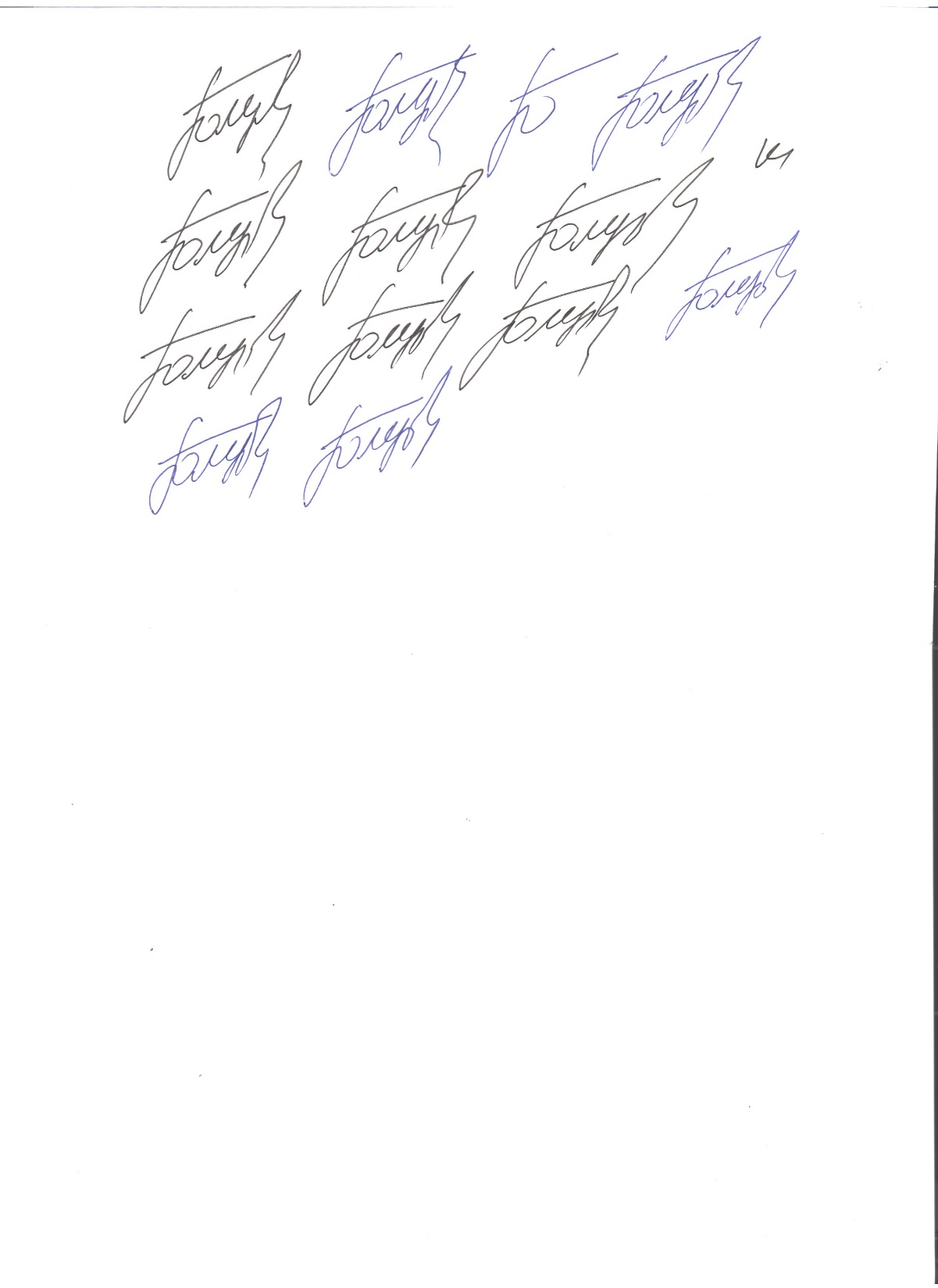 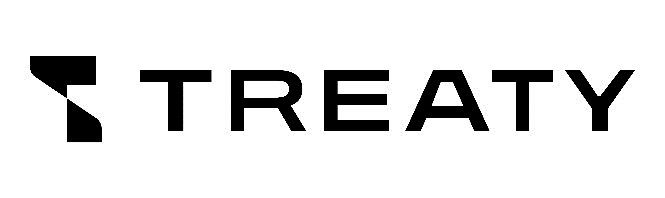 HEI – TREATY
Nurturing deep tech talents for clean and sustainable energy transition
Head of the TREATY project Gennadii GOLUB
The National University of Life and Environmental Sciences of Ukraine
12.04.2024
[Speaker Notes: Editing fields
Simply click within the field boxes to input your information.

Inserting a signature
Right click on the signature image and select ‘Change Picture’ and then ‘From a File…’ to open the explorer window, select your signature image in a JPEG or PNG format and click ‘Insert’.
Please ensure that the image has a white background and is good quality for the best possible result.

Inserting a project logo
Right click on the project logo image and select ‘Change Picture’ and then ‘From a File…’ to open the explorer window, select your logo image in a JPEG or PNG format and click ‘Insert’.
Please resize the logo to fit within the section and ensure it is good quality for the best possible result.]
Certificate of Achievement
СС 00493706/022237-24
OLEKSANDR SPODOBA
Has participated in EIT HEI Initiative activities
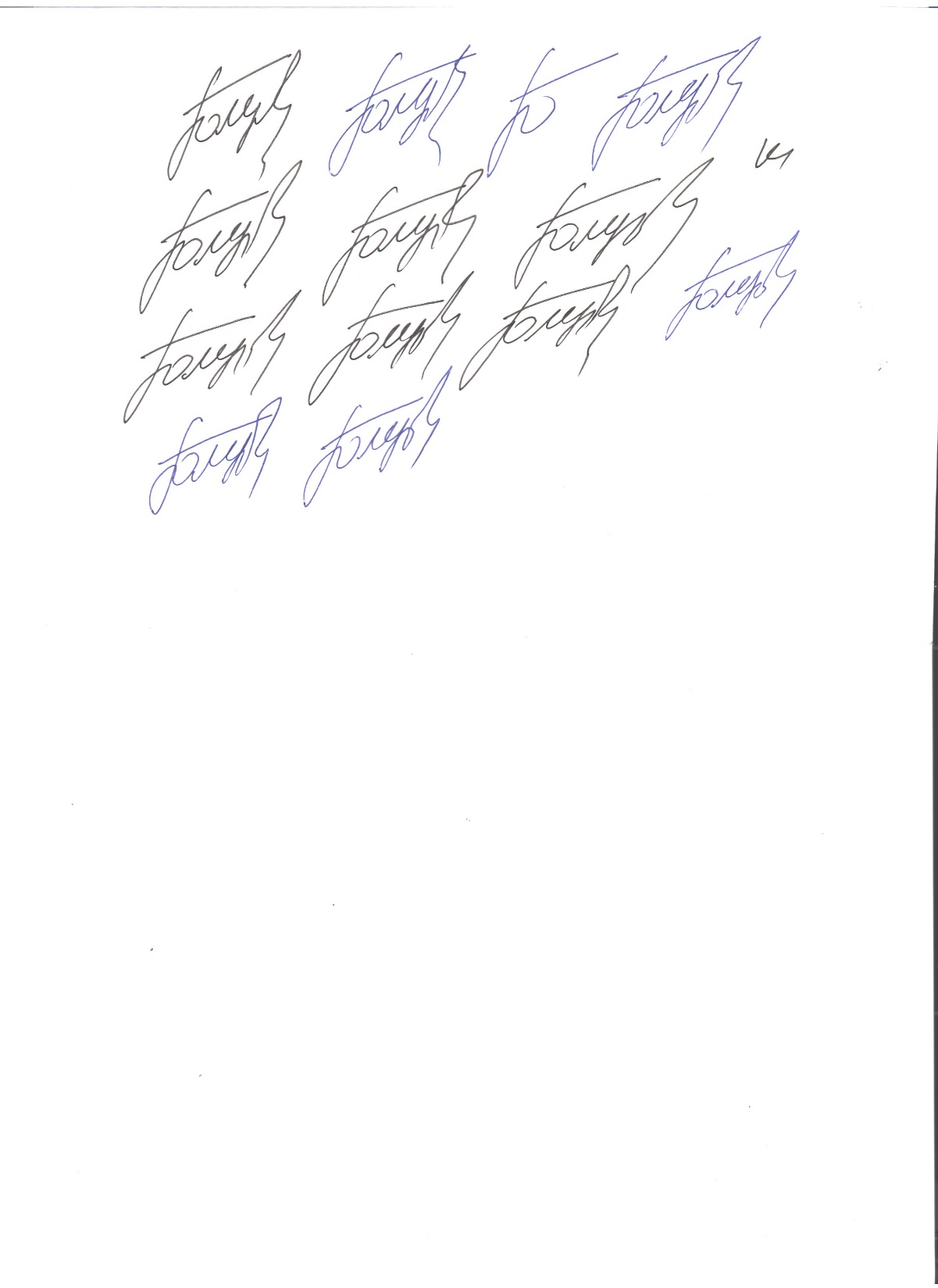 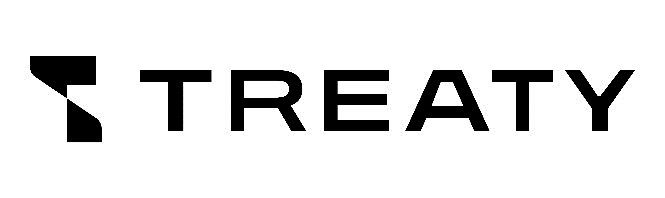 HEI – TREATY
Nurturing deep tech talents for clean and sustainable energy transition
Head of the TREATY project Gennadii GOLUB
The National University of Life and Environmental Sciences of Ukraine
12.04.2024
[Speaker Notes: Editing fields
Simply click within the field boxes to input your information.

Inserting a signature
Right click on the signature image and select ‘Change Picture’ and then ‘From a File…’ to open the explorer window, select your signature image in a JPEG or PNG format and click ‘Insert’.
Please ensure that the image has a white background and is good quality for the best possible result.

Inserting a project logo
Right click on the project logo image and select ‘Change Picture’ and then ‘From a File…’ to open the explorer window, select your logo image in a JPEG or PNG format and click ‘Insert’.
Please resize the logo to fit within the section and ensure it is good quality for the best possible result.]
Certificate of Achievement
СС 00493706/022238-24
OLEKSII STEKHNO
Has participated in EIT HEI Initiative activities
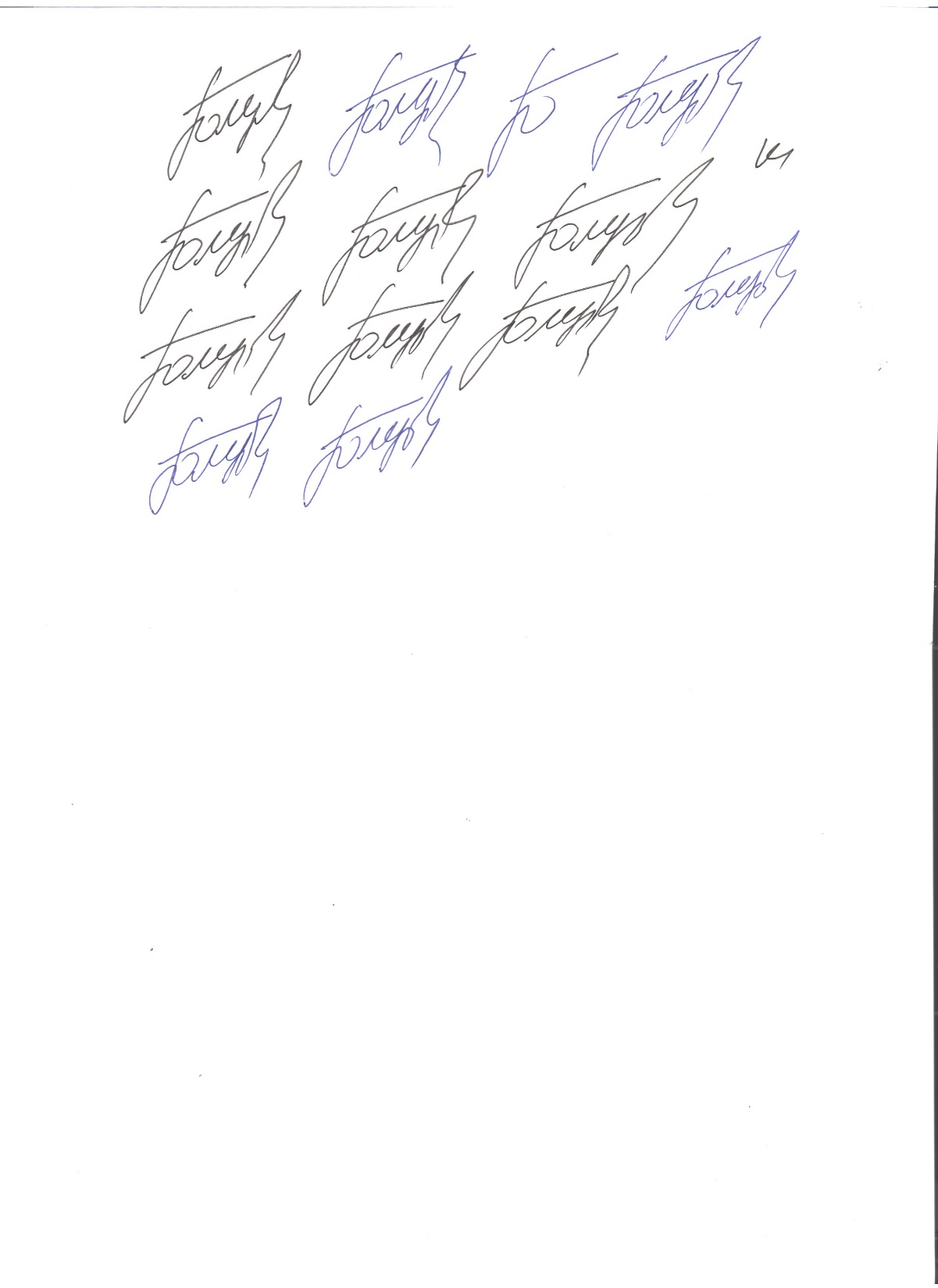 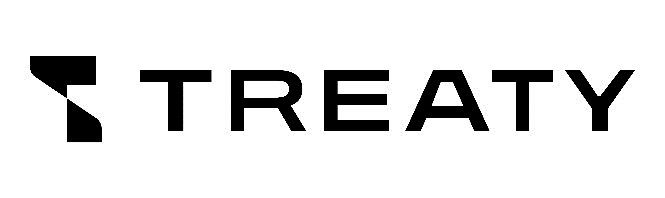 HEI – TREATY
Nurturing deep tech talents for clean and sustainable energy transition
Head of the TREATY project Gennadii GOLUB
The National University of Life and Environmental Sciences of Ukraine
12.04.2024
[Speaker Notes: Editing fields
Simply click within the field boxes to input your information.

Inserting a signature
Right click on the signature image and select ‘Change Picture’ and then ‘From a File…’ to open the explorer window, select your signature image in a JPEG or PNG format and click ‘Insert’.
Please ensure that the image has a white background and is good quality for the best possible result.

Inserting a project logo
Right click on the project logo image and select ‘Change Picture’ and then ‘From a File…’ to open the explorer window, select your logo image in a JPEG or PNG format and click ‘Insert’.
Please resize the logo to fit within the section and ensure it is good quality for the best possible result.]
Certificate of Achievement
СС 00493706/022239-24
VASYL KHMELOVSKYI
Has participated in EIT HEI Initiative activities
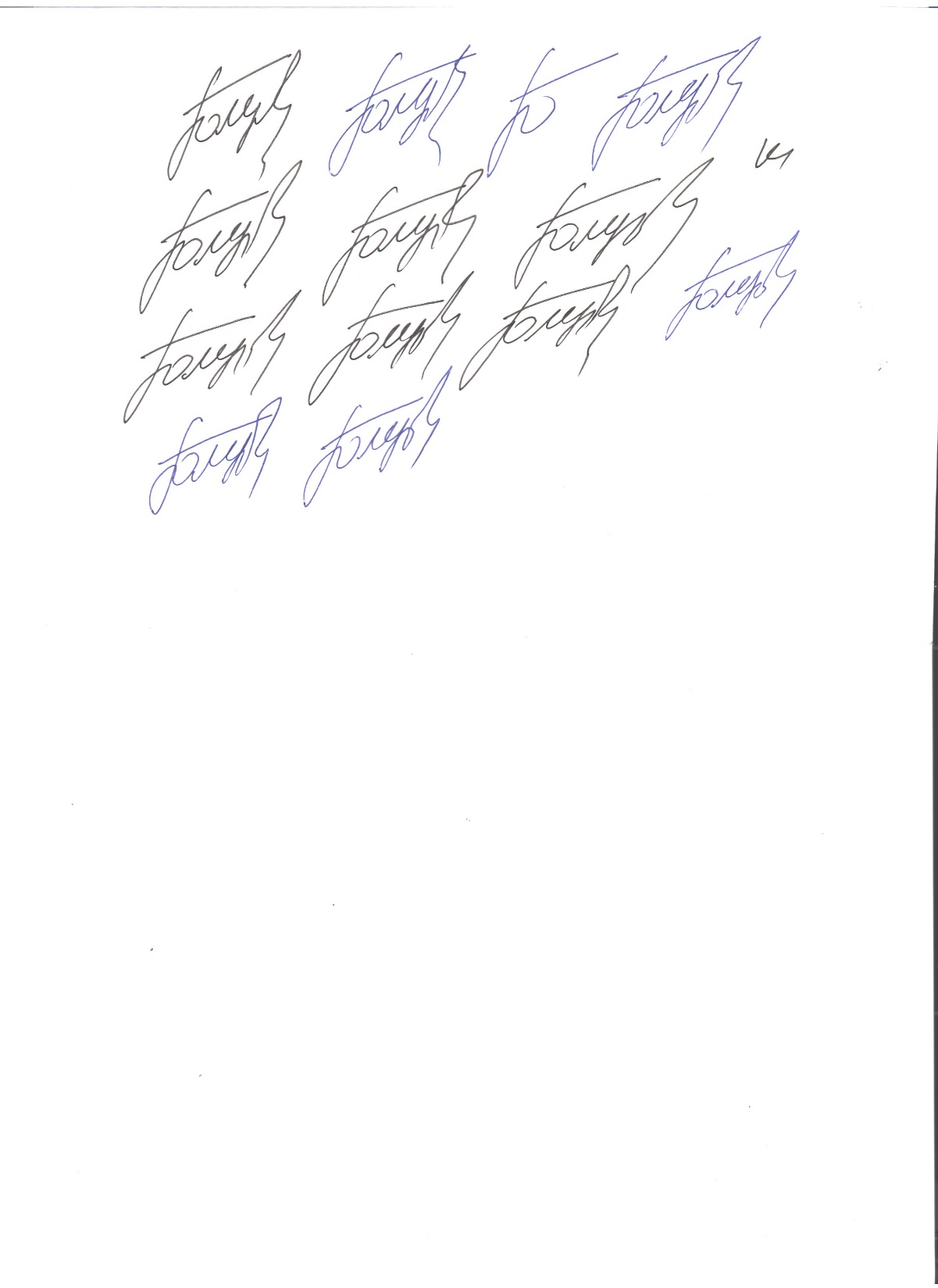 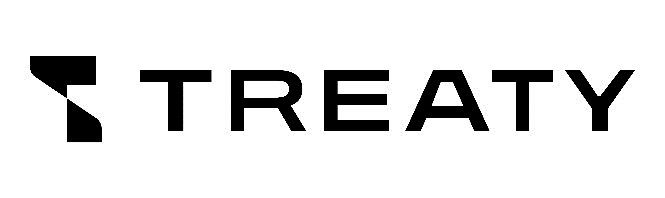 HEI – TREATY
Nurturing deep tech talents for clean and sustainable energy transition
Head of the TREATY project Gennadii GOLUB
The National University of Life and Environmental Sciences of Ukraine
12.04.2024
[Speaker Notes: Editing fields
Simply click within the field boxes to input your information.

Inserting a signature
Right click on the signature image and select ‘Change Picture’ and then ‘From a File…’ to open the explorer window, select your signature image in a JPEG or PNG format and click ‘Insert’.
Please ensure that the image has a white background and is good quality for the best possible result.

Inserting a project logo
Right click on the project logo image and select ‘Change Picture’ and then ‘From a File…’ to open the explorer window, select your logo image in a JPEG or PNG format and click ‘Insert’.
Please resize the logo to fit within the section and ensure it is good quality for the best possible result.]
Certificate of Achievement
СС 00493706/022240-24
OLEH CHERNYSH
Has participated in EIT HEI Initiative activities
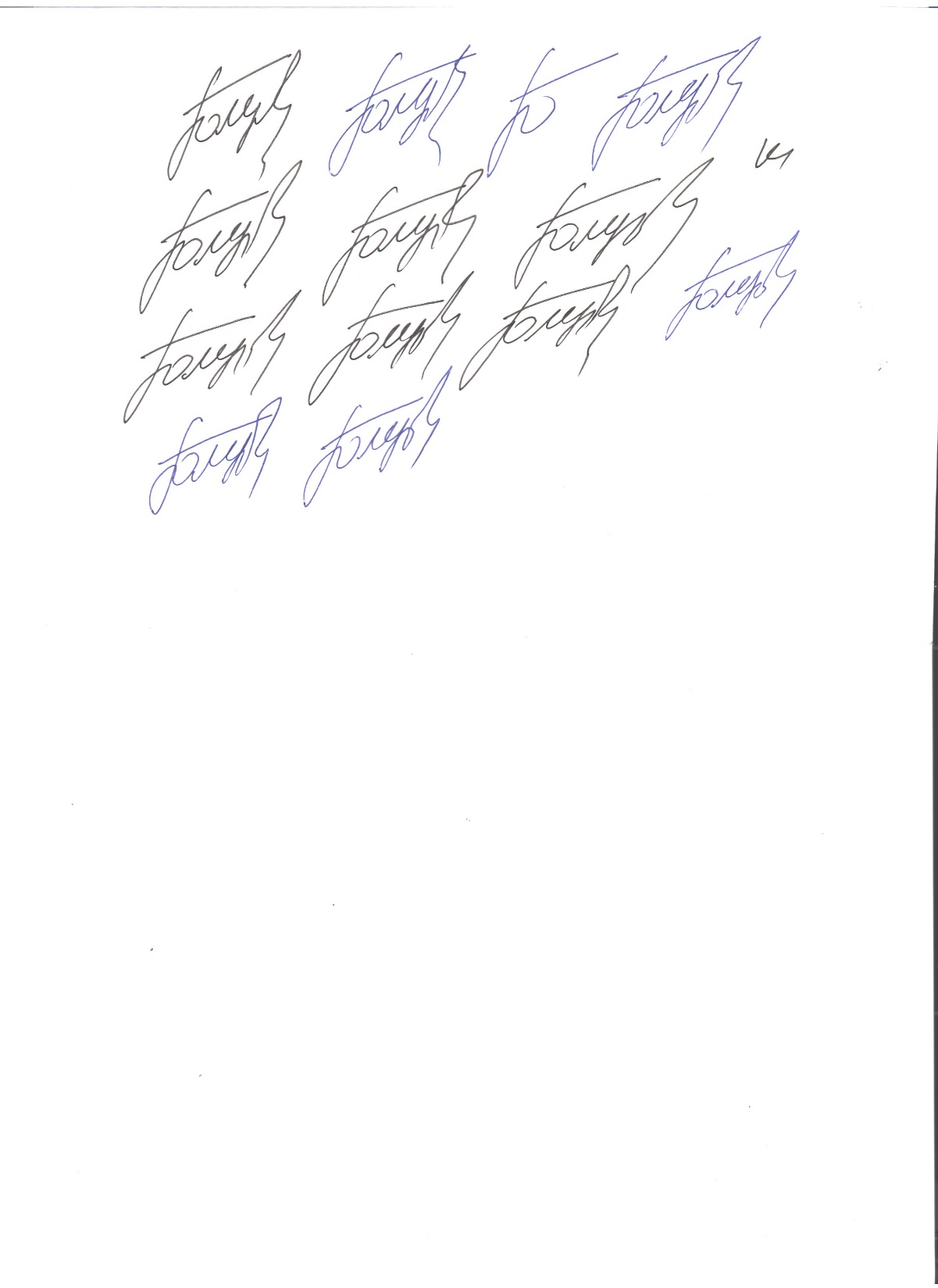 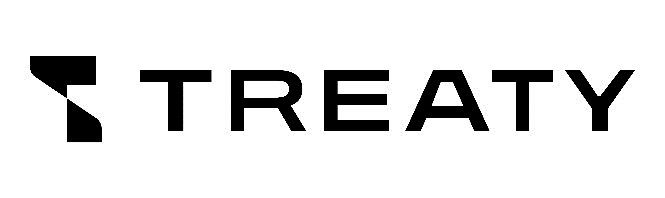 HEI – TREATY
Nurturing deep tech talents for clean and sustainable energy transition
Head of the TREATY project Gennadii GOLUB
The National University of Life and Environmental Sciences of Ukraine
12.04.2024
[Speaker Notes: Editing fields
Simply click within the field boxes to input your information.

Inserting a signature
Right click on the signature image and select ‘Change Picture’ and then ‘From a File…’ to open the explorer window, select your signature image in a JPEG or PNG format and click ‘Insert’.
Please ensure that the image has a white background and is good quality for the best possible result.

Inserting a project logo
Right click on the project logo image and select ‘Change Picture’ and then ‘From a File…’ to open the explorer window, select your logo image in a JPEG or PNG format and click ‘Insert’.
Please resize the logo to fit within the section and ensure it is good quality for the best possible result.]
Certificate of Achievement
СС 00493706/022241-24
OLHA CHMUL
Has participated in EIT HEI Initiative activities
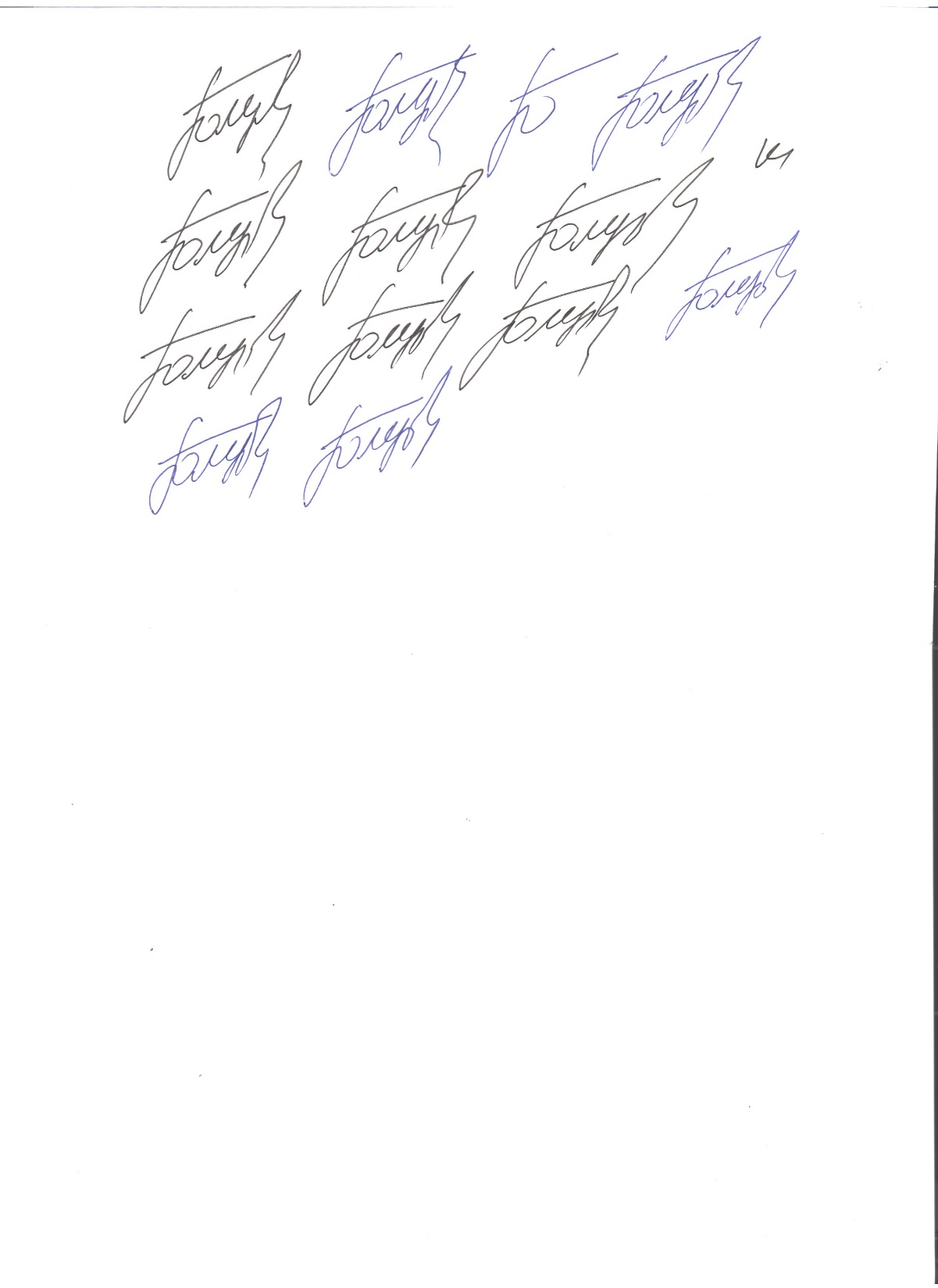 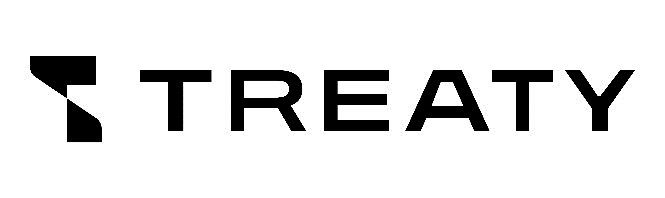 HEI – TREATY
Nurturing deep tech talents for clean and sustainable energy transition
Head of the TREATY project Gennadii GOLUB
The National University of Life and Environmental Sciences of Ukraine
12.04.2024
[Speaker Notes: Editing fields
Simply click within the field boxes to input your information.

Inserting a signature
Right click on the signature image and select ‘Change Picture’ and then ‘From a File…’ to open the explorer window, select your signature image in a JPEG or PNG format and click ‘Insert’.
Please ensure that the image has a white background and is good quality for the best possible result.

Inserting a project logo
Right click on the project logo image and select ‘Change Picture’ and then ‘From a File…’ to open the explorer window, select your logo image in a JPEG or PNG format and click ‘Insert’.
Please resize the logo to fit within the section and ensure it is good quality for the best possible result.]